Computational Imaging on the 
Electric Grid
Mark Sheinin,  Yoav Y. Schechner 
Kiriakos N. Kutulakos
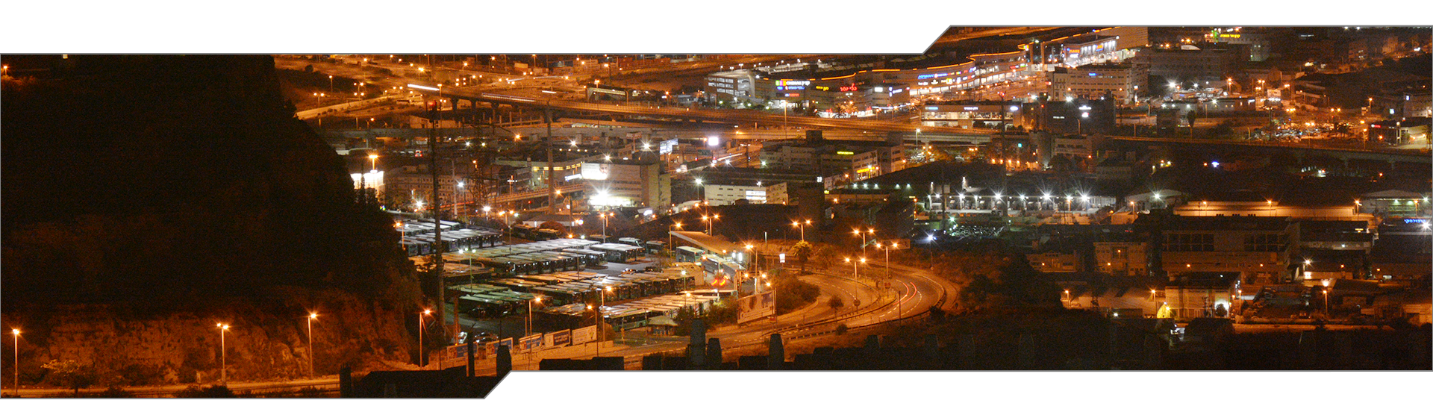 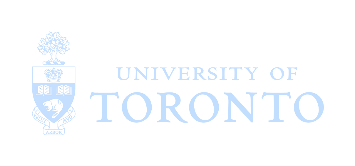 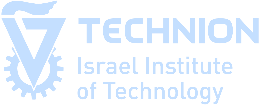 to appear in
IEEE CVPR 2017
Department of 
Computer Science
Viterbi Faculty of Electrical Engineering
1
Natural vs. artificial 
illumination
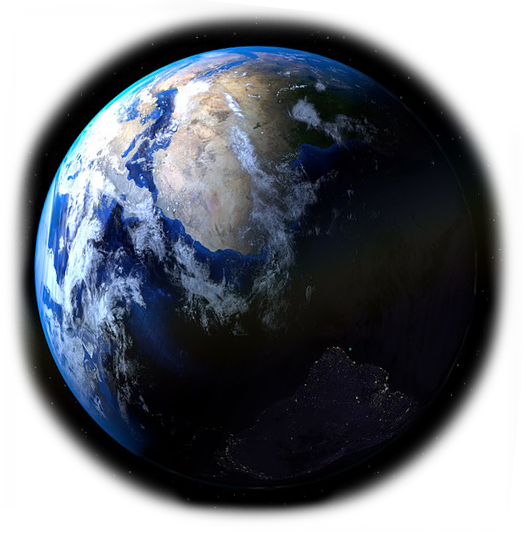 Image: http://maxpixel.freegreatpicture.com
2
[Speaker Notes: We spend about half our lives under artificial illumination.]
3
Artificial illumination is all around us
indoors at night
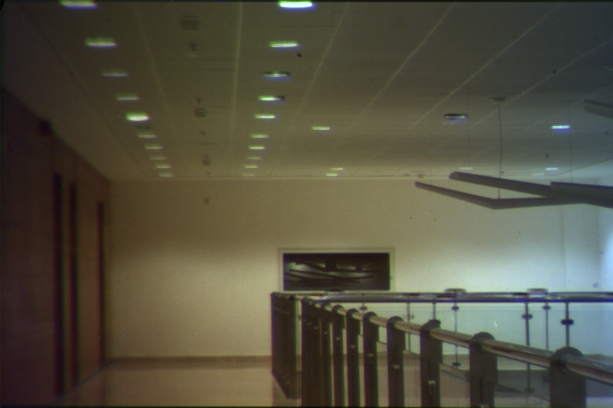 street lamps
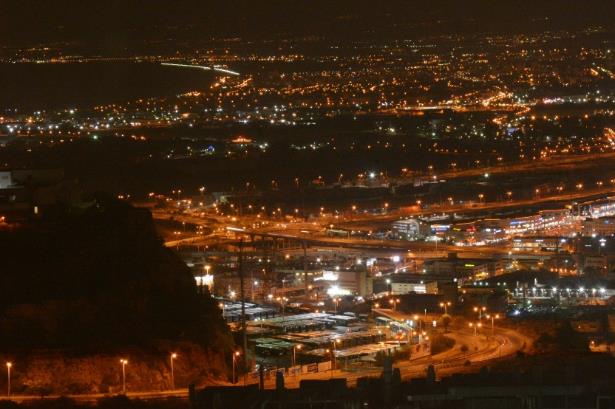 & during daytime
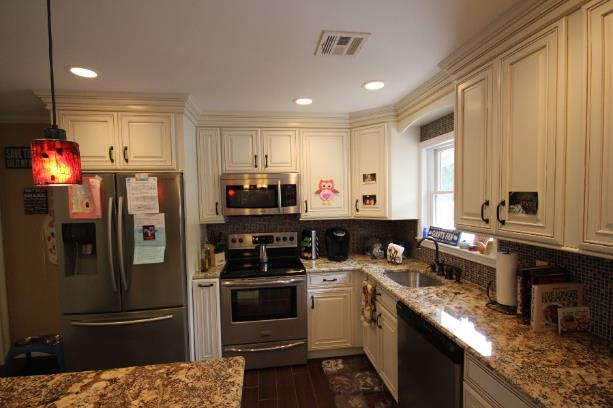 [Speaker Notes: Artificial light is everywhere, from street lamps at night <click> to our offices and homes at all hours.]
4
Despite our senses
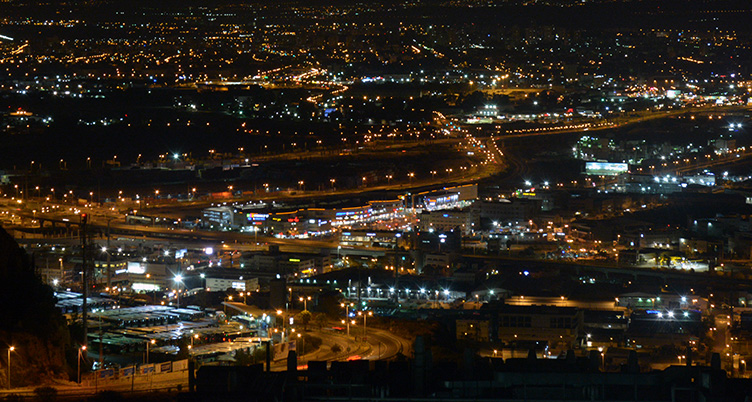 [Speaker Notes: To our eyes, these lights appear static. However, in reality<click>]
5
Despite our sensesArtificial illumination is active
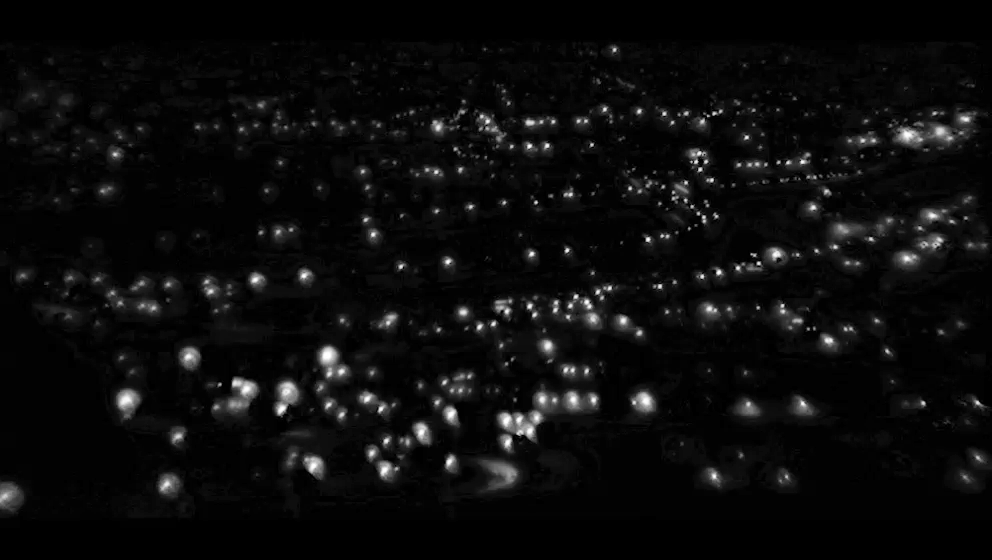 slow motion by factor 1/130
[Speaker Notes: they are constantly flickering…as seen in this
slow motion video of the scene.
The lights in the scene flicker because most of the bulbs are powered by the electric grid.]
Different bulb-types flicker differently
Each bulb type has a unique signature (brightness flicker over time)
incandescent
LED1
LED2
compactfluorescent (CFL)
sodium
fluorescent
slow motion by factor 1/130
6
[Speaker Notes: Each bulb type has a unique flicker signature in time.]
Example: High-pressure sodium bulb
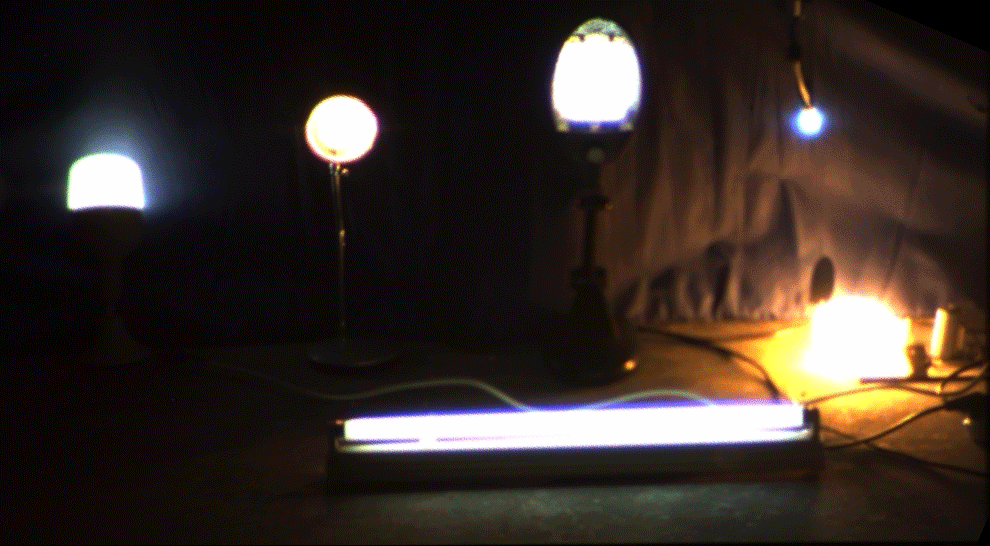 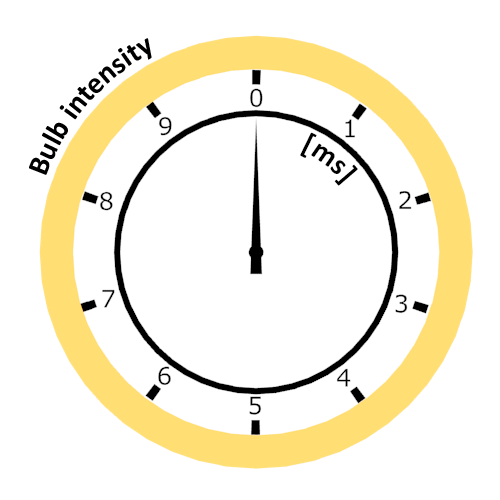 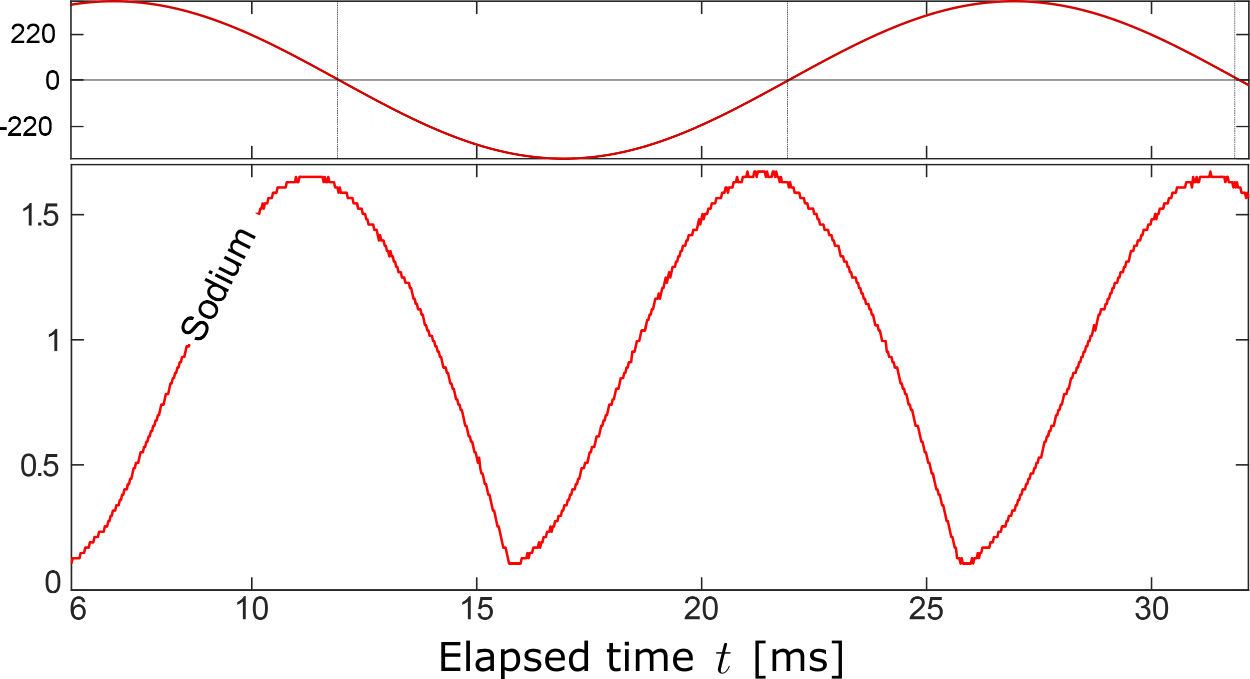 AC 
voltage
AC 
Voltage
[Speaker Notes: For example, here is the signature of a sodium bulb. These bulbs are common in street lighting.
The spinning clock illustrates the periodic nature of the bulb’s flicker – a bulb’s flicker cycle lasts one-hundredth of a second.]
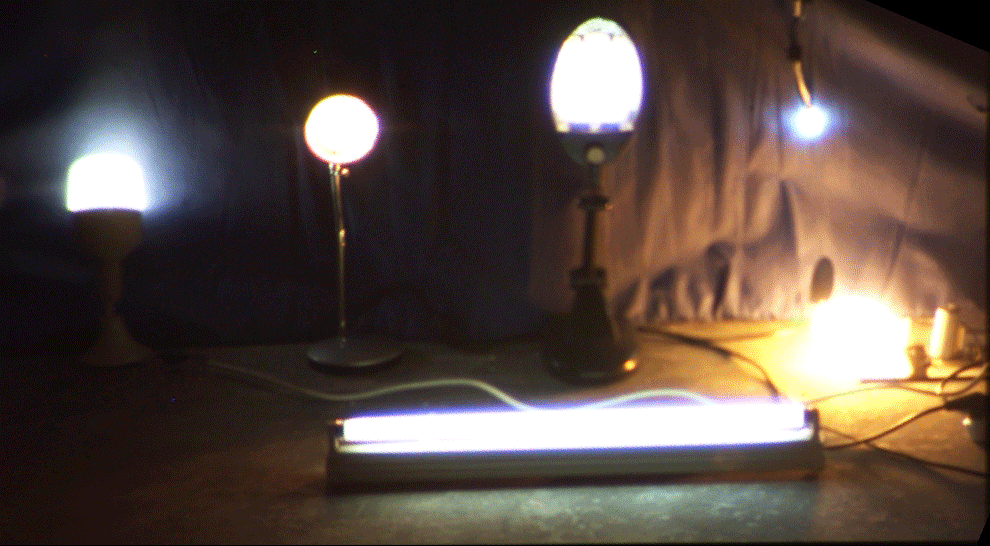 Different bulb-types flicker differently
Bulbs flicker at twice the voltage frequency 
Flicker is at 100Hz or 120Hz , depending on the country
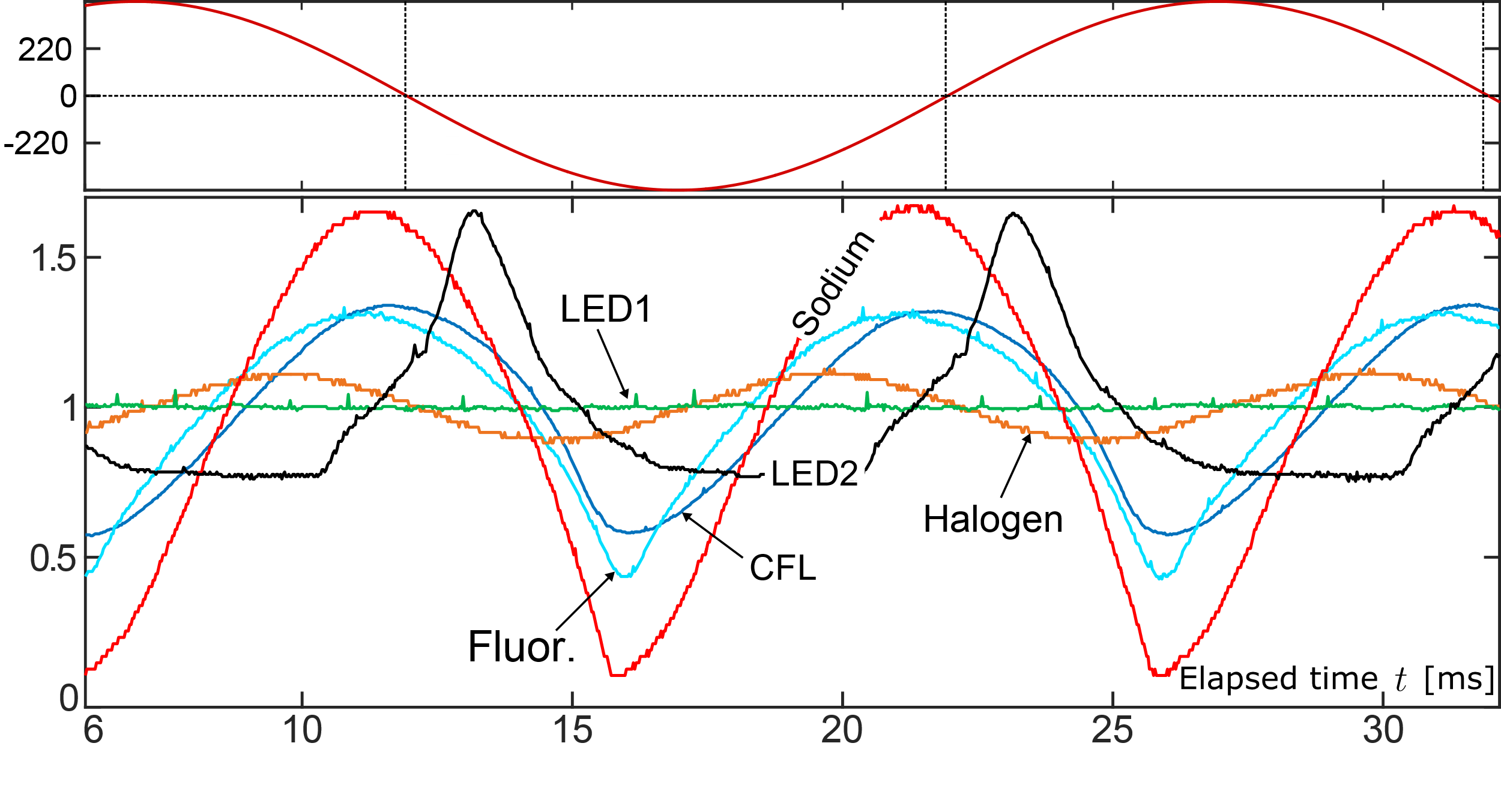 AC voltage
8
[Speaker Notes: Bulbs on the grid are powered by alternating current , namely AC. The top graph<click>
 shows the AC voltage. 
The AC voltage periodically alternates at a frequency of 50 or 60 Hz, depending on the country.<click>
Bulbs flicker at twice this frequency, that is 100 or 120 times each second. 
The flicker signature of bulbs depends on the bulb type and electronics.
<click>Here we show raw measurements of flicker signatures for different bulb types.
We call this signature a Bulb Response Function.]
DELIGHT: Database of Electrical LIGHTs
We acquired temporal bulb response functions 
for a wide variety of bulbs
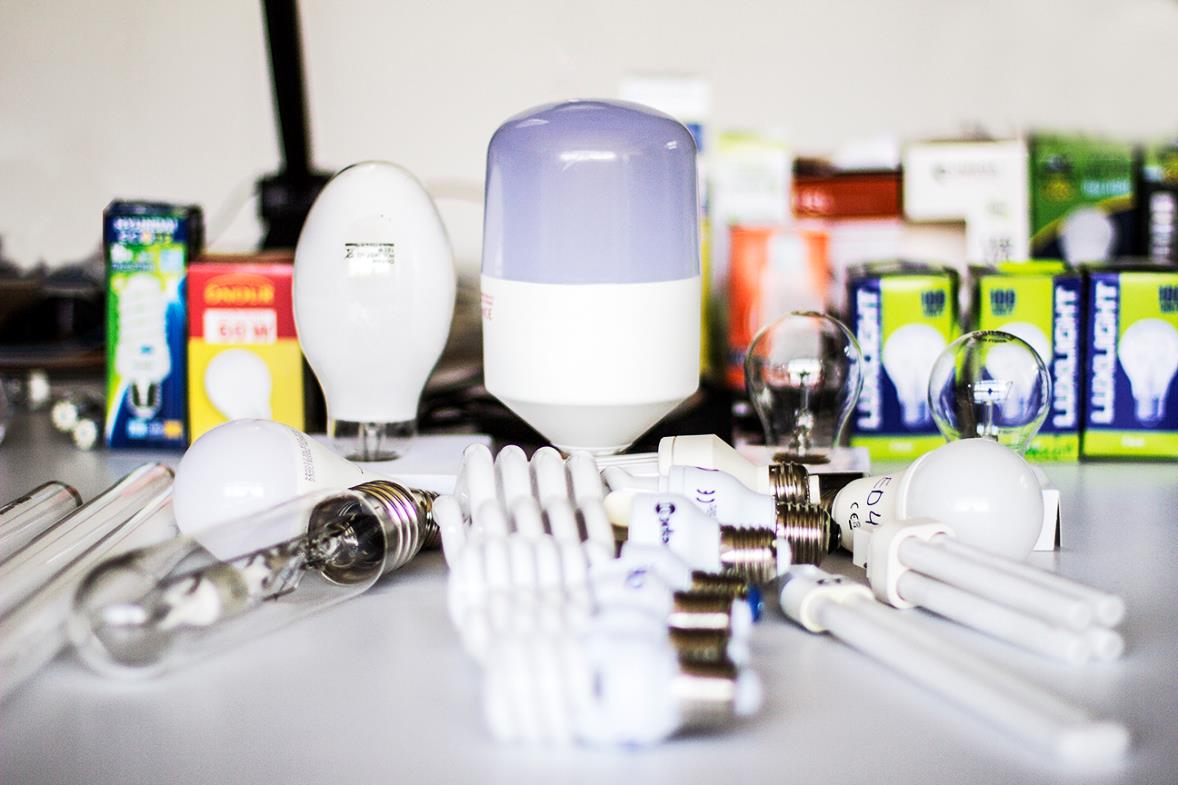 9
[Speaker Notes: We compiled a database of bulb response functions for many common bulbs.<click>
Our database of electric lights, named DELIGHT, is available online.]
Recognizing AC lights and Grid Phase
Bulb flicker also depends on the outlet’s AC phase
AC electricity is transmitted in three grid phases (0°, 120°, 240°)
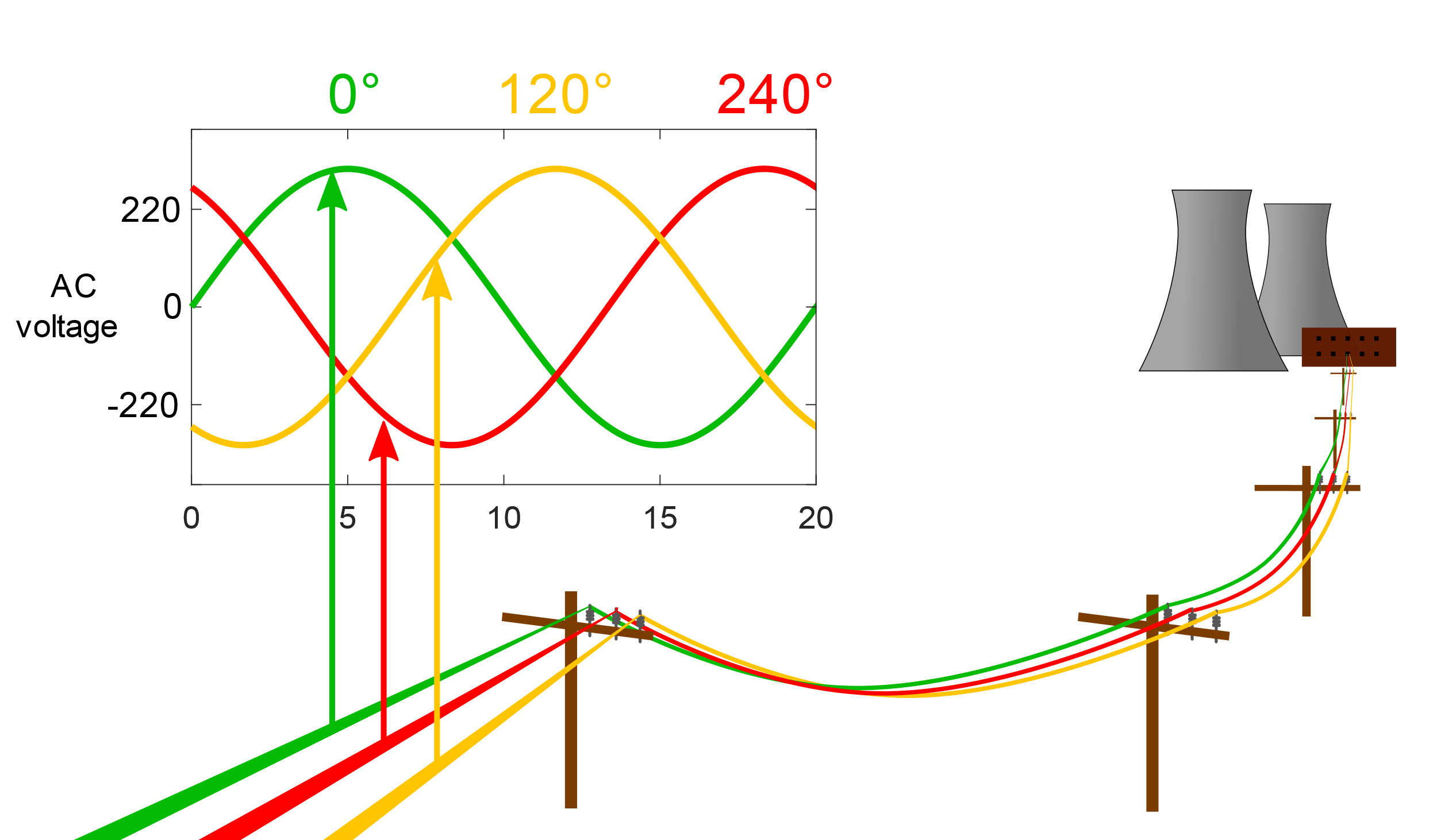 phase
phase
phase
[Speaker Notes: Power plants supply AC voltage in 3 phases. Each phase is carried by an exclusive power line.
One phase is delayed by a third of the AC period, and is termed “phase 120 degrees”. 
Another phase is delayed by two thirds of the AC period, and is termed “phase 240 degrees”. 
Bulb flicker thus depends on the AC phase that the bulb is connected to.]
City-scale analysis of the electric grid
A bulb’s type & AC phase can be recognized by analyzing the flicker
| Bulb percentage
Phase
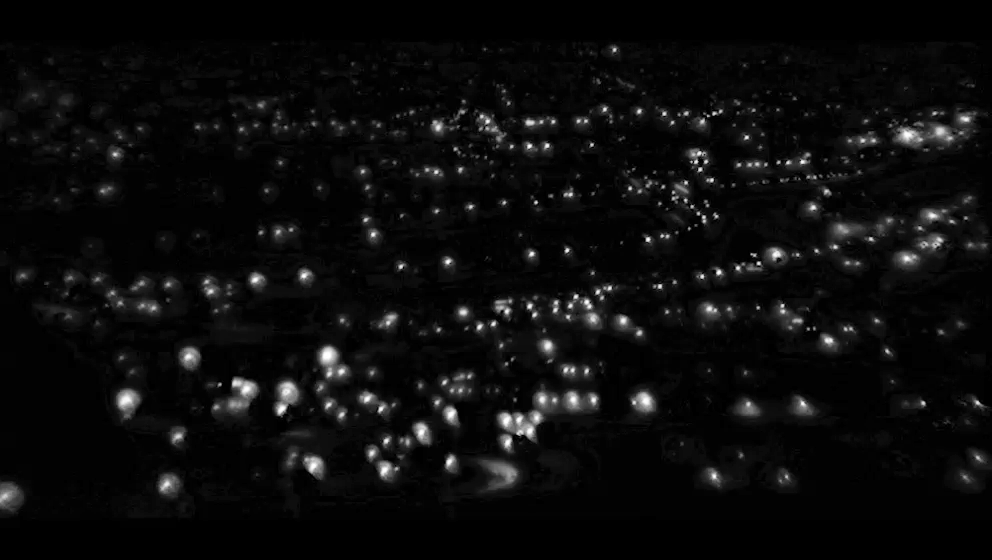 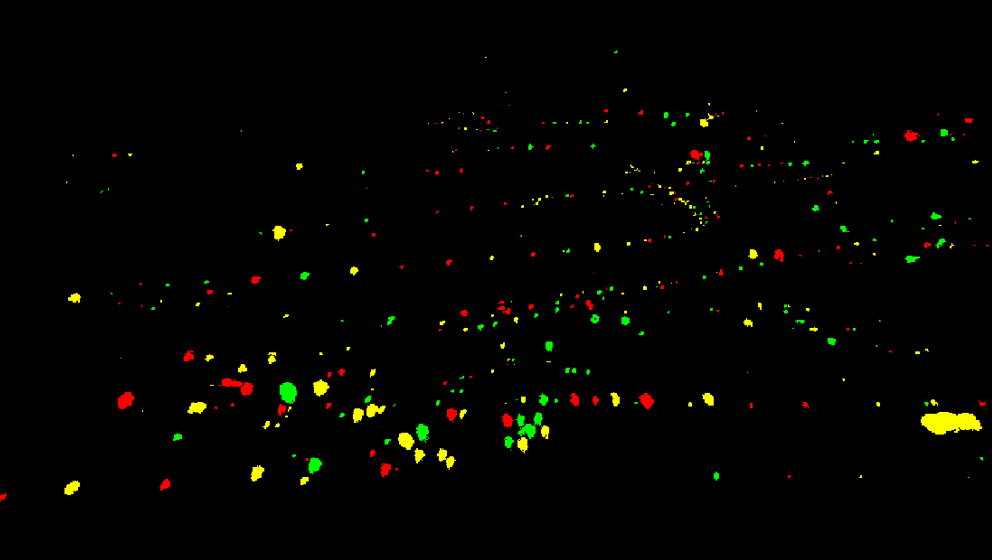 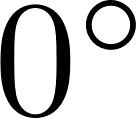 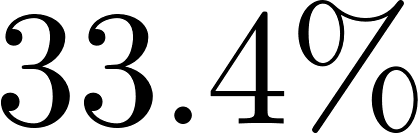 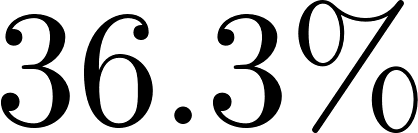 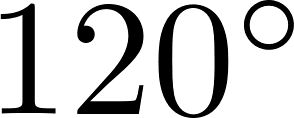 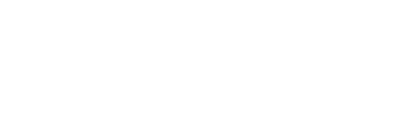 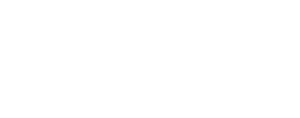 Map of bulbs’ electric phase
12
[Speaker Notes: Using the DELIGHT database, the AC phase can be recognized in a scale of a city. <click> 
Such city scale grid information is valuable to power grid engineers.]
Bulb recognition
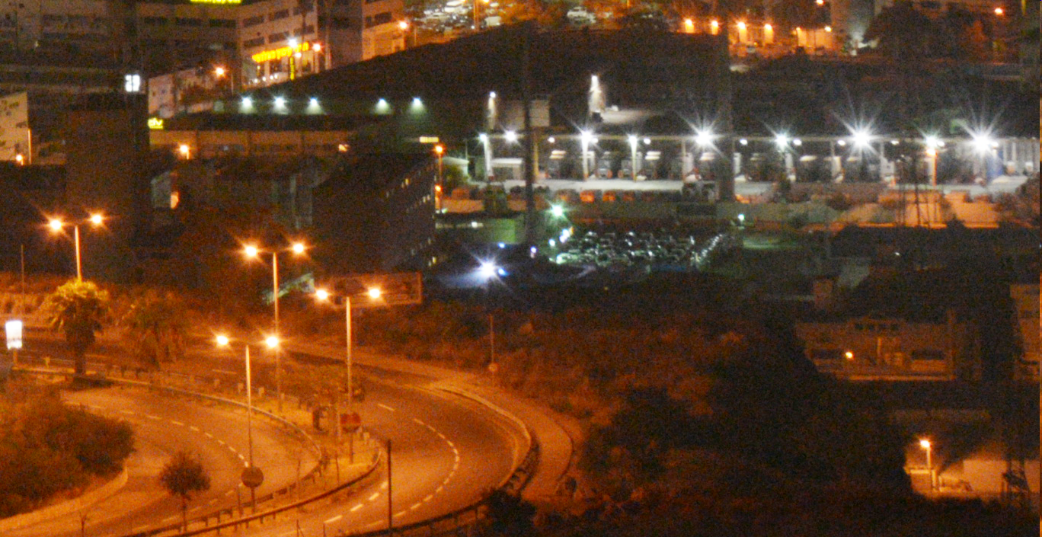 A bulb’s type & AC phase can be recognized by analyzing the flicker
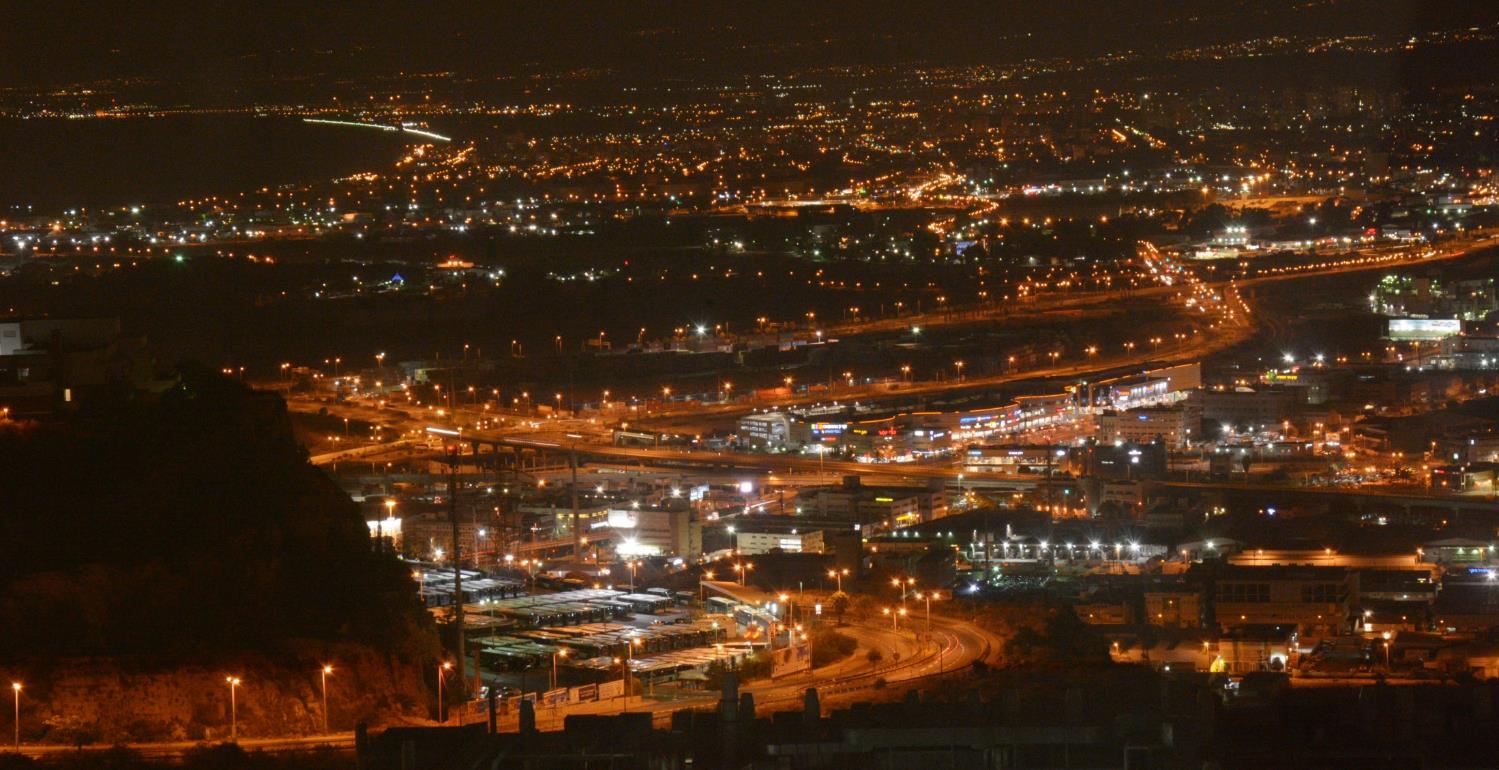 13
[Speaker Notes: Let’s see an example.
Here is a closeup on a scene containing many bulbs.]
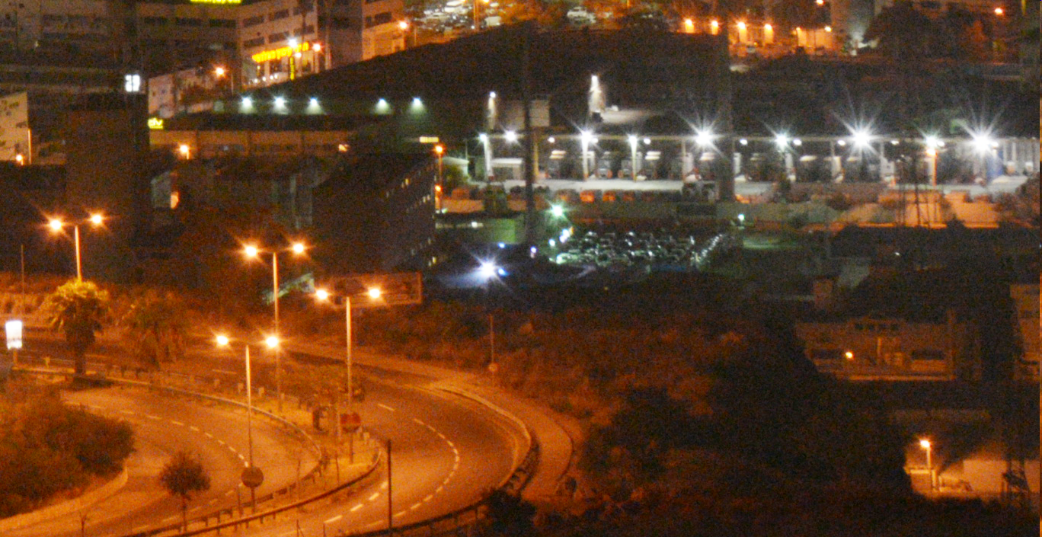 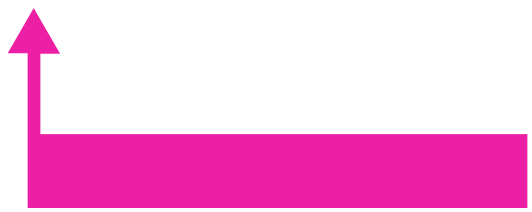 Unknown source 1
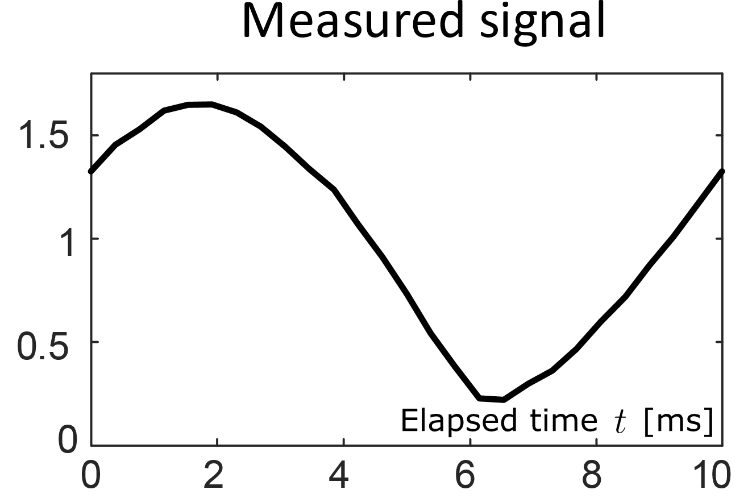 14
[Speaker Notes: Let’s look at one bulb. 
Below is this bulb’s measured flicker signature.]
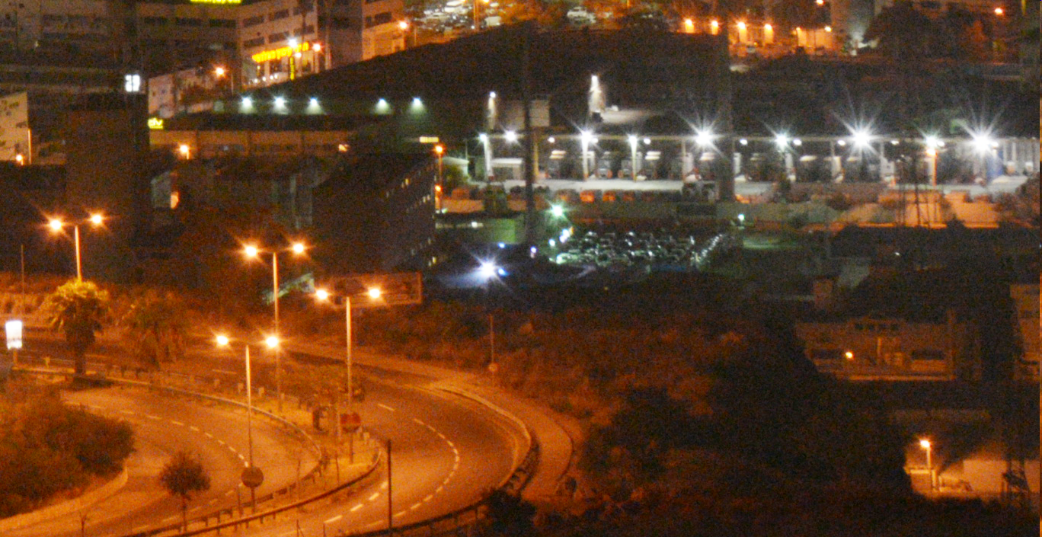 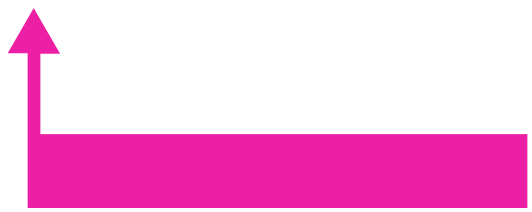 Unknown source 1
Bulb Response Functions
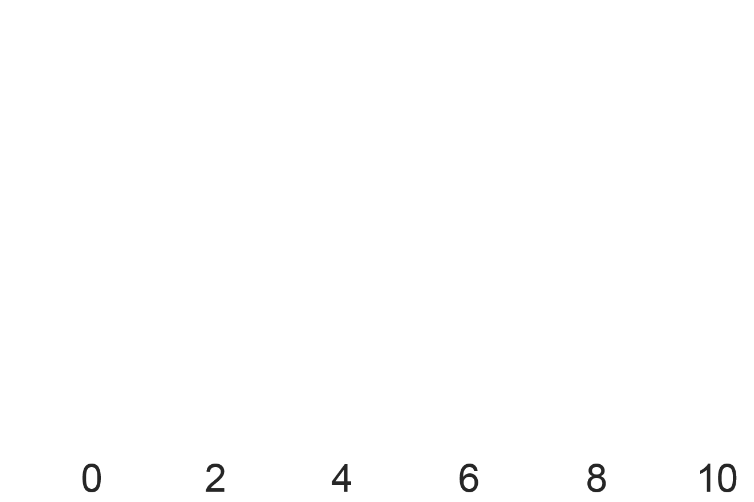 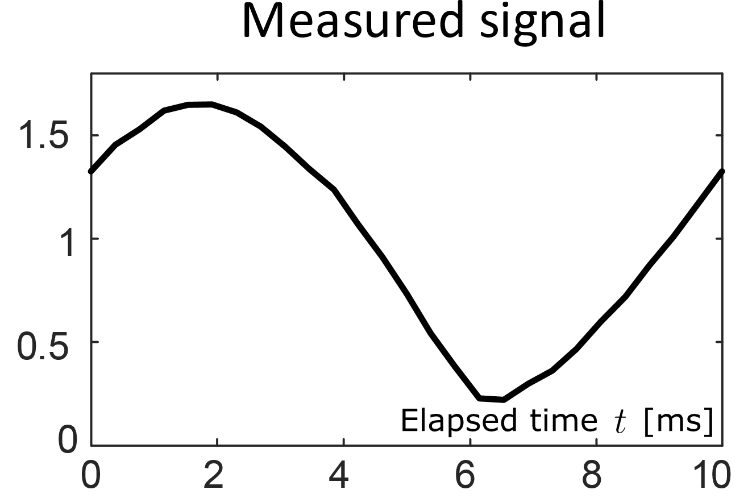 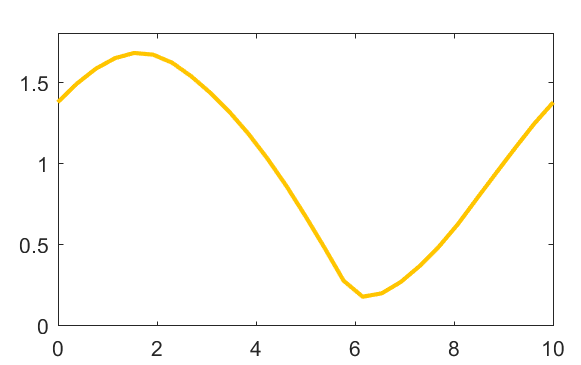 15
Bulb type
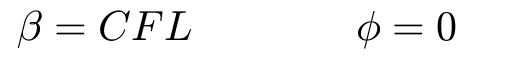 Bulb phase
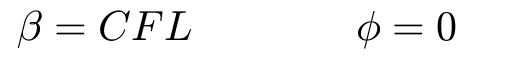 [Speaker Notes: We discover the bulb type and AC phase by searching for the closest match in the DELIGHT database.]
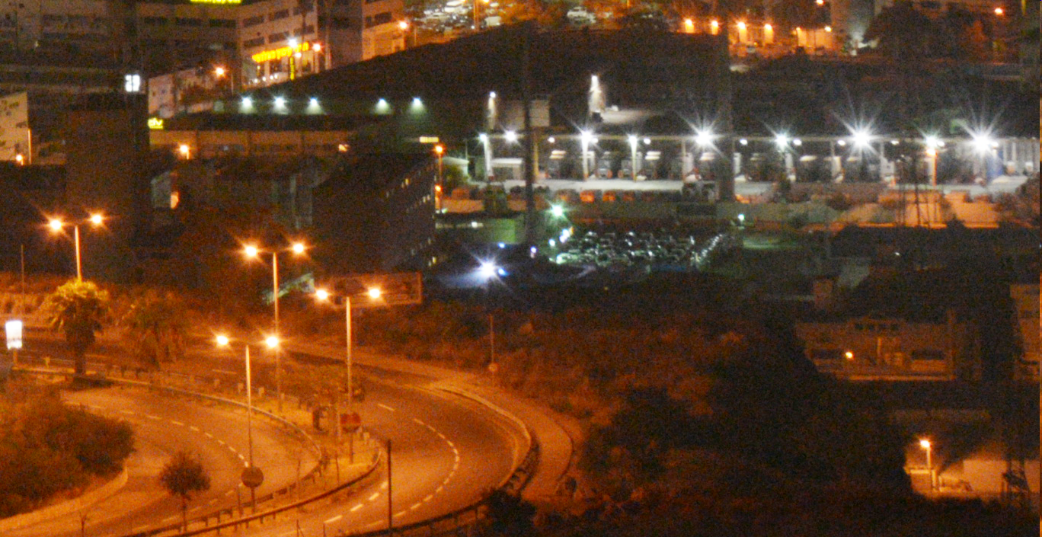 Bulb type and 
grid phase
recovered!
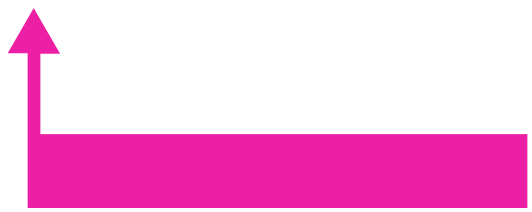 Sodium, phase 120°
Bulb Response Functions
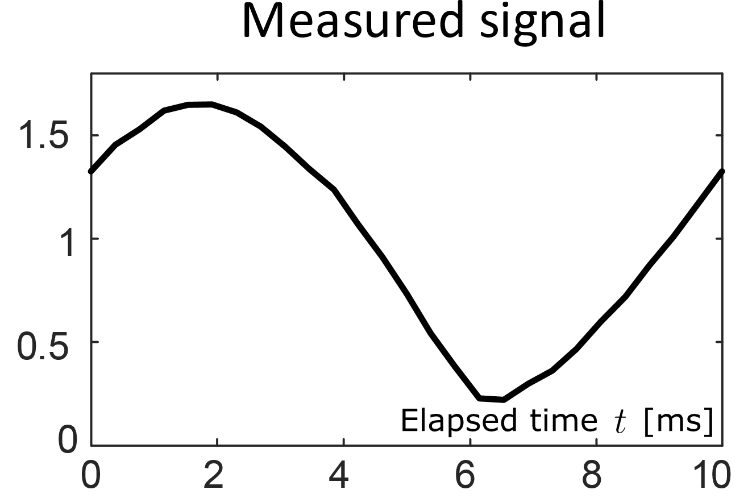 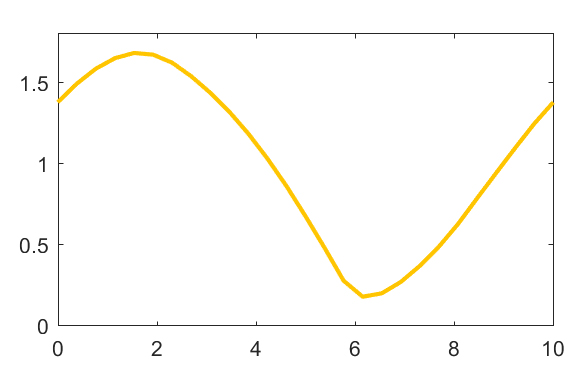 High-pressure
Sodium
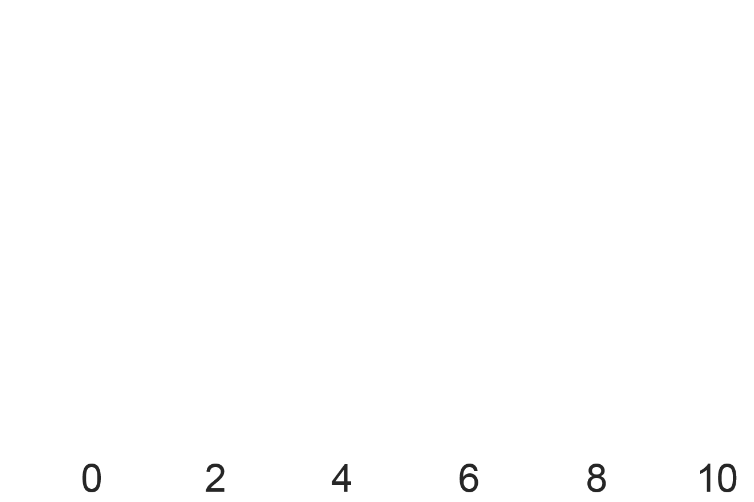 Phase 120°
16
[Speaker Notes: In this case, this is a high-pressure sodium bulb connected to phase 120deg.]
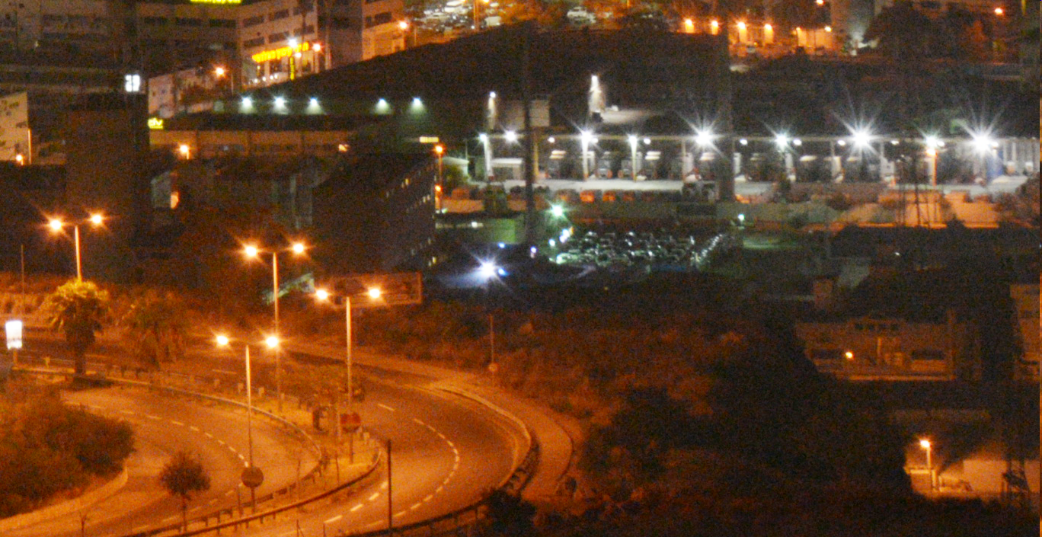 Sodium, phase 0°
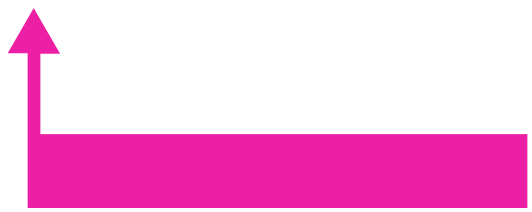 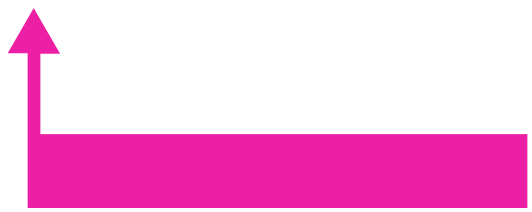 Sodium, phase 120°
Bulb Response Functions
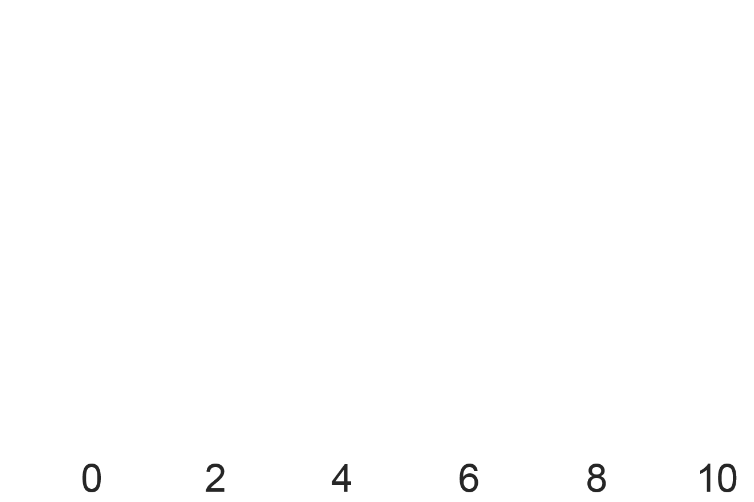 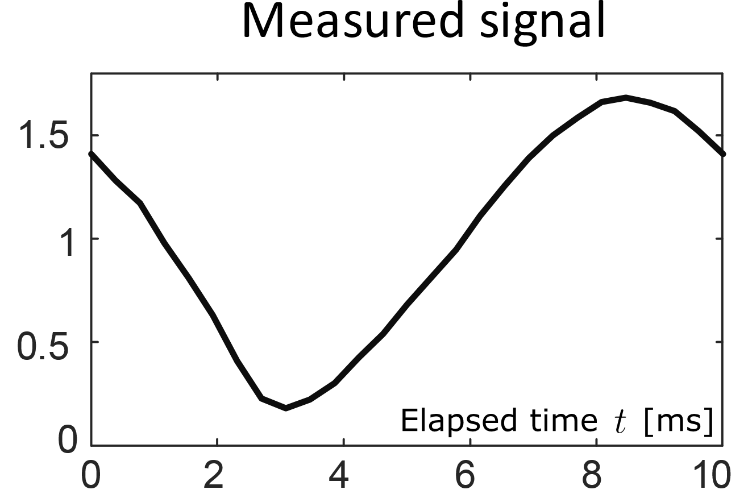 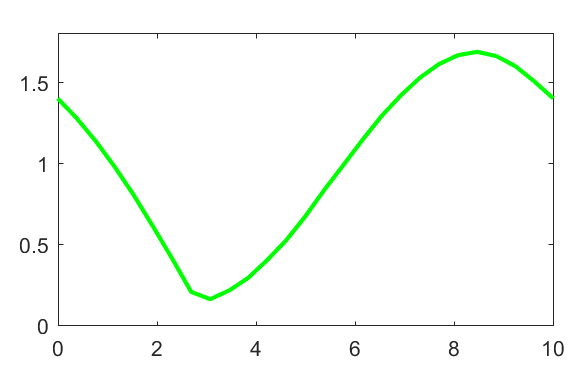 High-pressure
Sodium
Phase 0°
17
[Speaker Notes: Here is another sodium bulb connected to a different phase,]
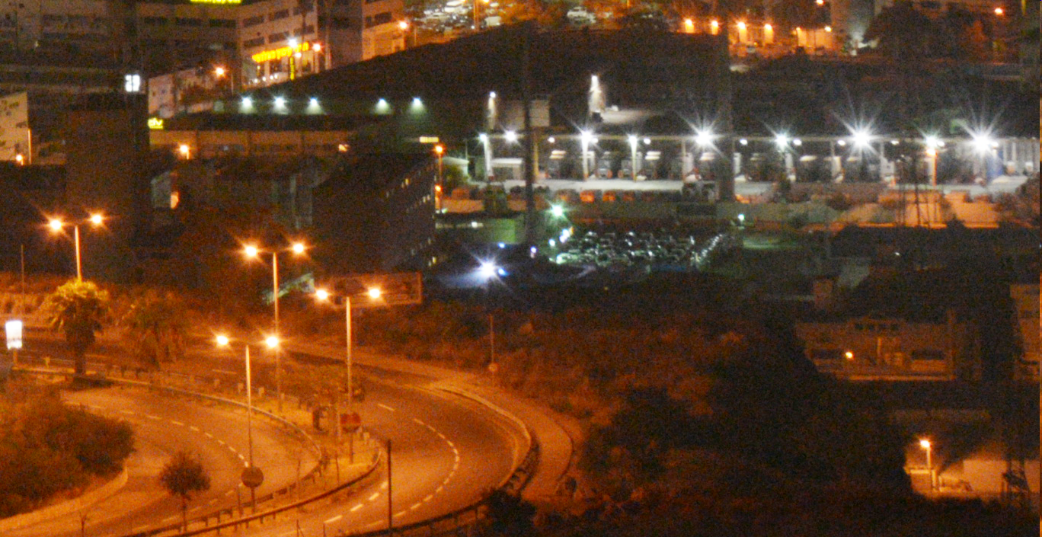 Metal halide, phase 120°
Metal halide, phase 0°
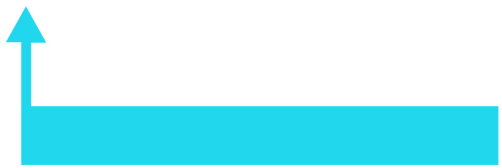 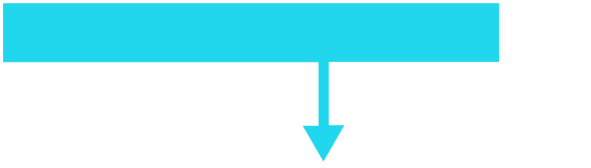 Sodium, phase 0°
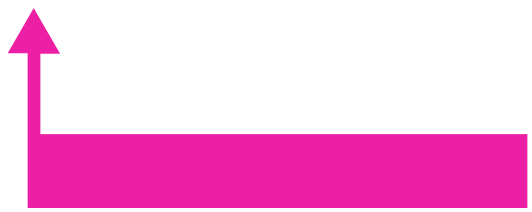 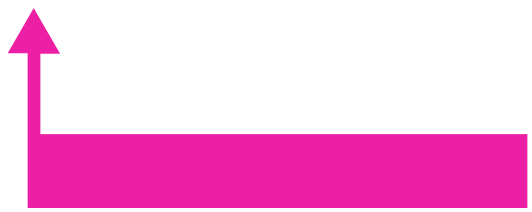 Sodium, phase 120°
Bulb Response Functions
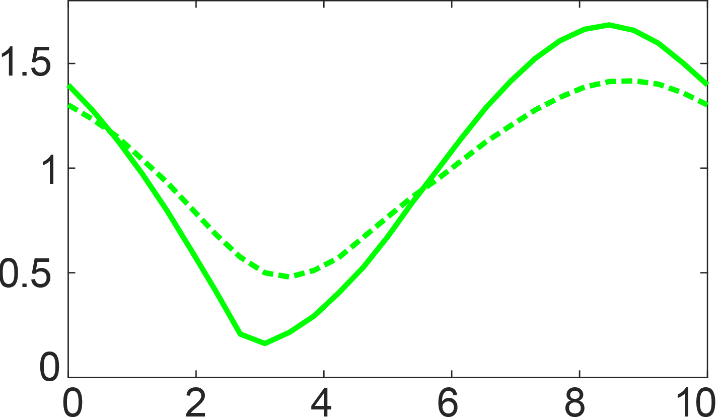 Metal halide
Sodium
18
[Speaker Notes: And here are two bulbs whose type is different than sodium.
Notice that their signature is different from that of sodium bulbs.]
Analyzing scenes having complex lighting
Imaging on the electric grid
Conventional image
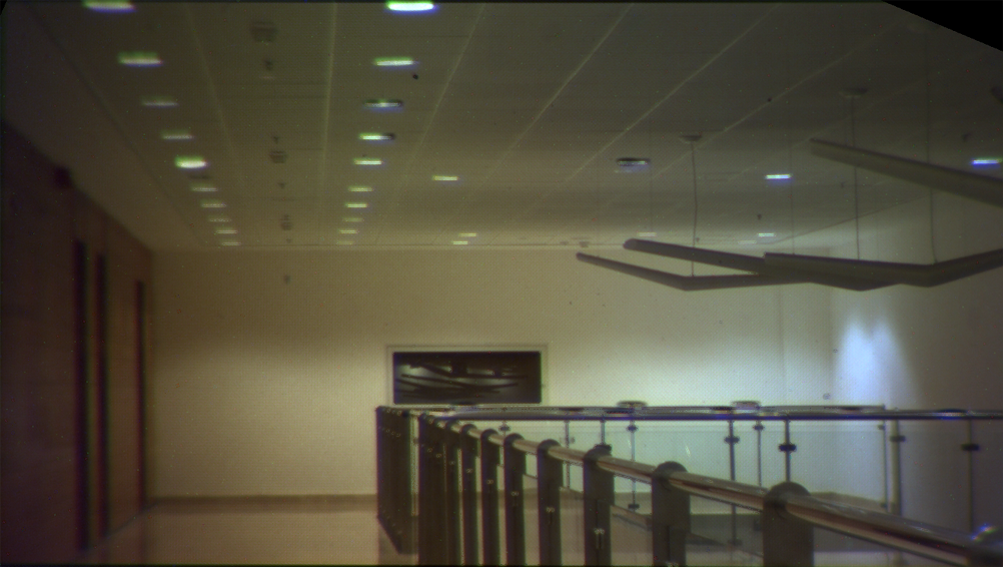 20
[Speaker Notes: Lets look at this hallway.
Here is a conventional image.]
Imaging on the electric grid
Sequence: slow motion by factor 1/130
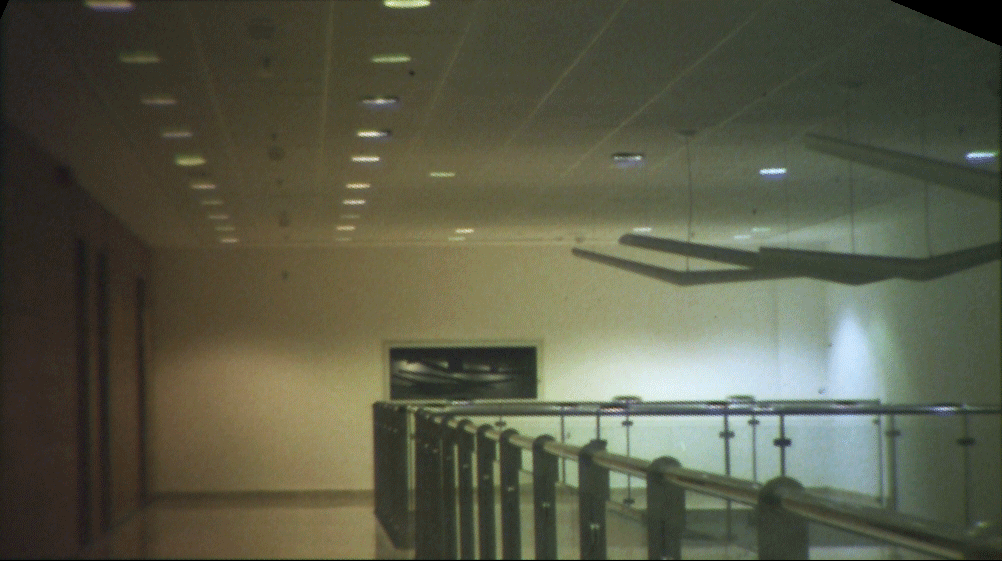 [Speaker Notes: And here is an image sequence captured using our special camera system
The sequence spans the flicker cycle. This sequence is shown slowed down by factor 130 since it is too fast to be perceived by the naked eye.]
Imaging on the electric grid
Digital amplification of flicker effect
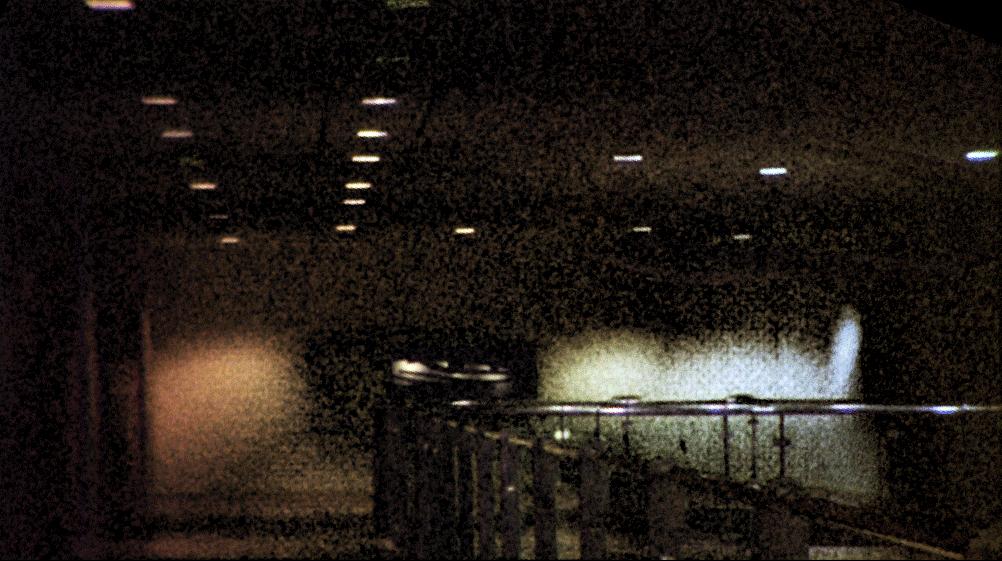 [Speaker Notes: Here the effect is digitally amplified for better visualization]
Imaging on the electric grid
Result of digital processing by our algorithm:
How the room would appear if lit only by bulbs connected to electric phase 0°
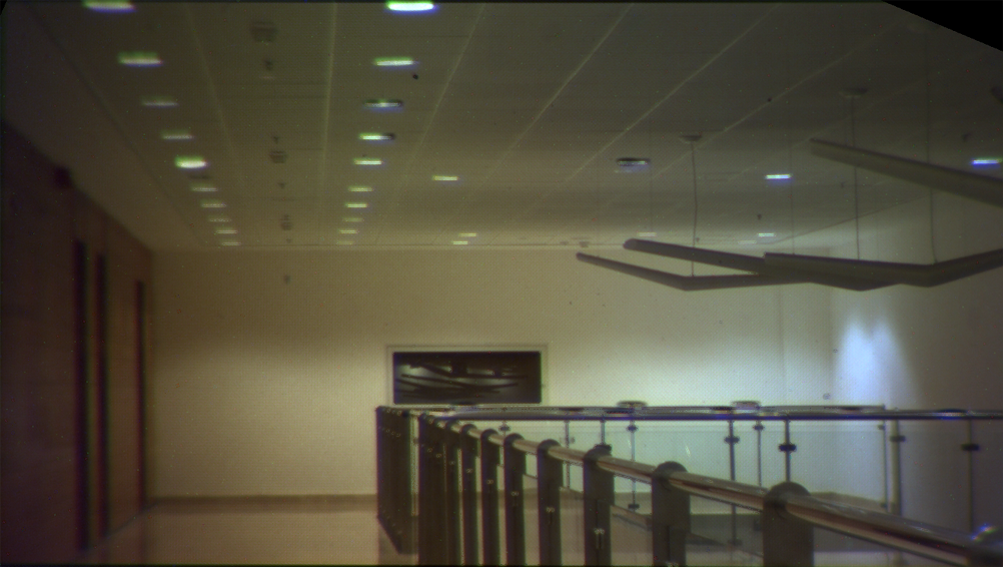 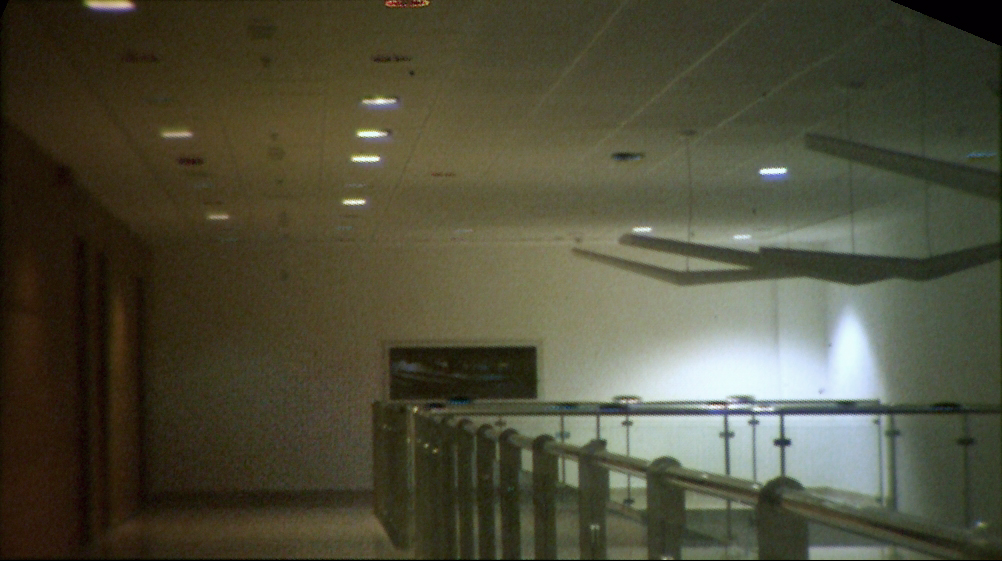 [Speaker Notes: By processing the sequence captured using our system, 
we can reveal hidden information about the scene, and show the scene in a new and different light.
Specifically, the scene can be shown as composed by distinct illumination components.

Here we show a digital rendering of the hallway as if only
bulbs connected to AC phase 0-degrees were active.]
Imaging on the electric grid
Result of digital processing by our algorithm:
How the room would appear if lit only by bulbs connected to electric phase 120°
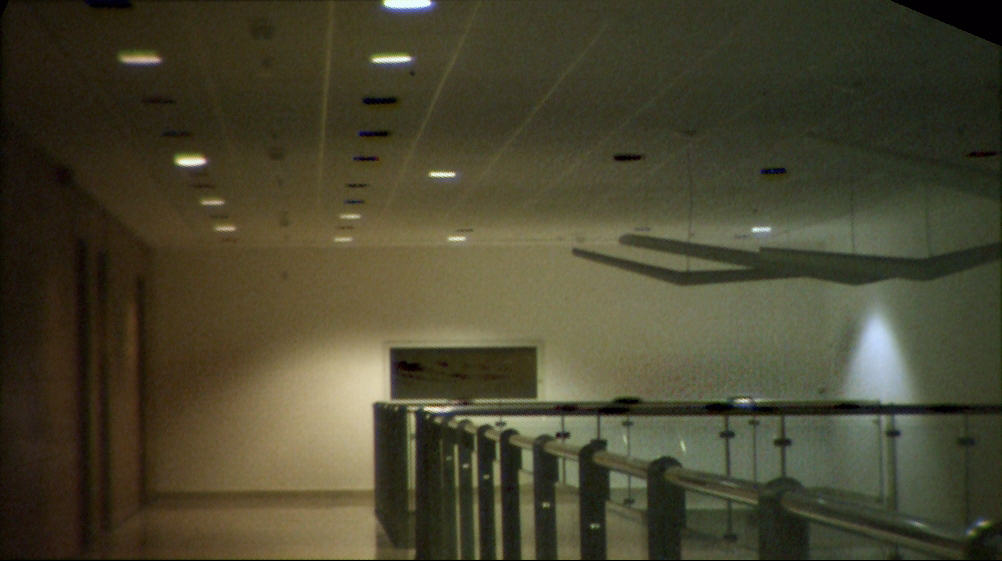 [Speaker Notes: And here’s the hallway as if illuminated only by bulbs connected to phase 120-degrees.]
Imaging on the electric grid
Result of digital processing by our algorithm:
How the room would appear if lit only by bulbs connected to electric phase 240°
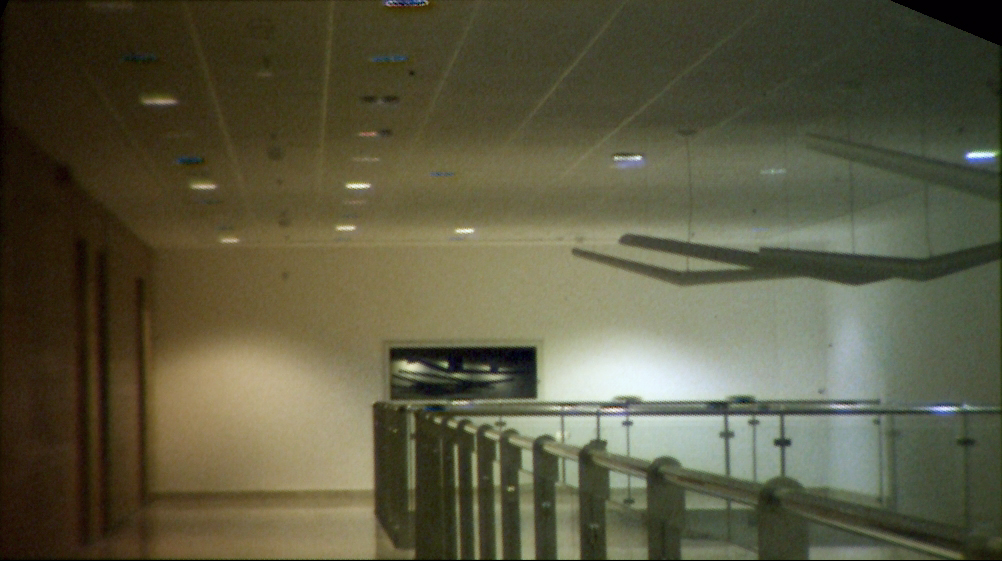 [Speaker Notes: And the same for phase 240.]
Imaging on the electric grid
Digital rendering: switching between phases 0°, 120° and 240°
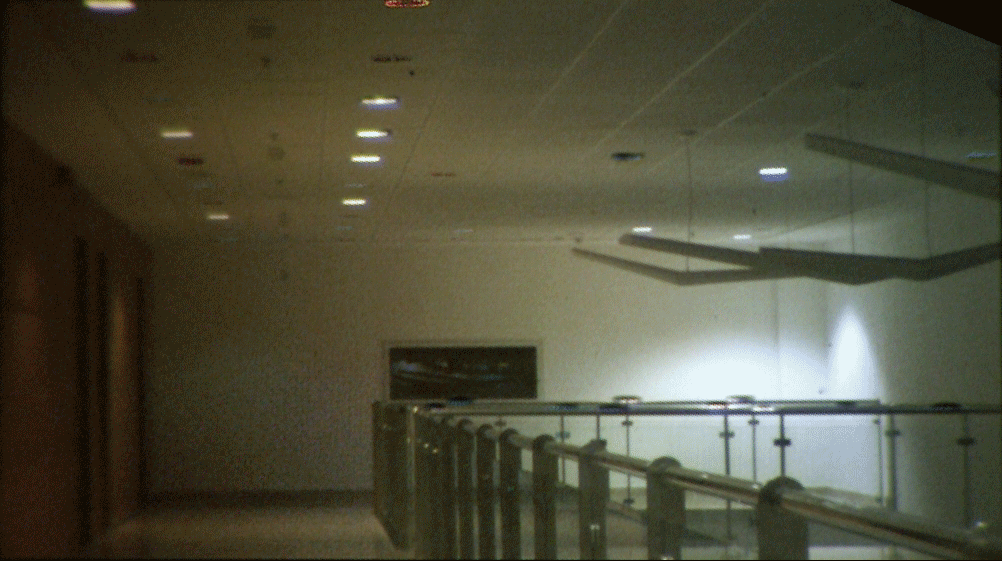 [Speaker Notes: Let’s switch between the sources again to observe the different illumination components.]
Scene relighting
Result of digital processing by our algorithm:
How the room will appear if sodium bulbs replace CFL bulbs plugged to phase 240°
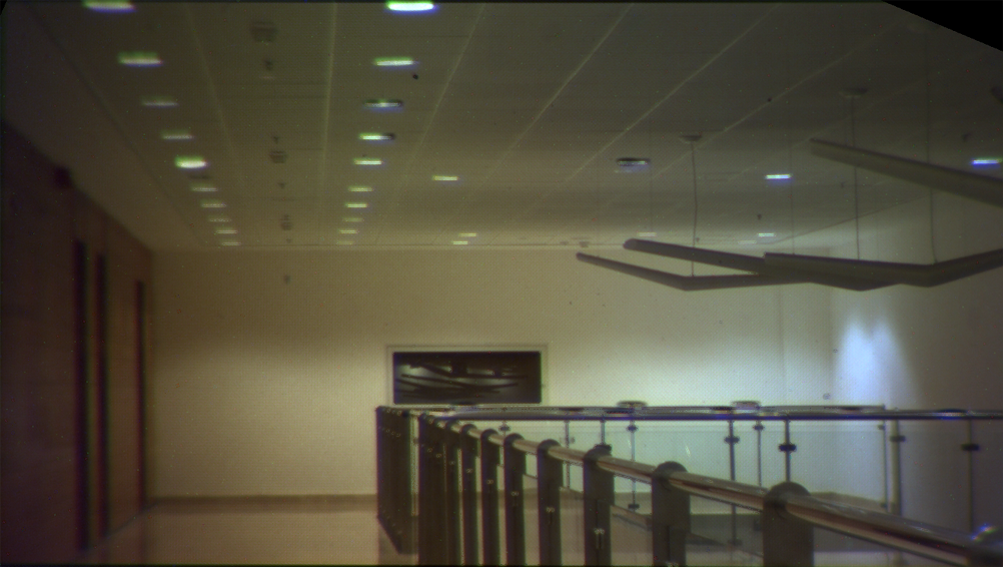 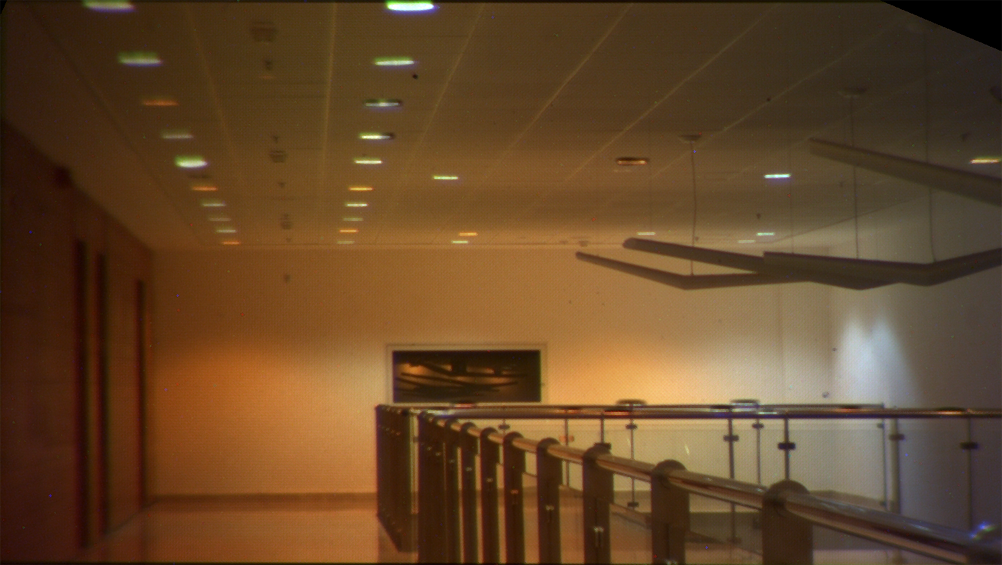 [Speaker Notes: Once we have these components, we can digitally recompose the
scene as if some bulbs are exchanged for others, that had not been present when the photos were taken.
For example,<click> 
Here we show how the room would appear if bulbs connected to phase 240 are replaced by Sodium bulbs.]
Computational imaging outdoors
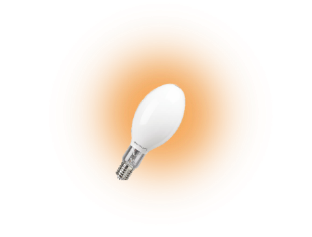 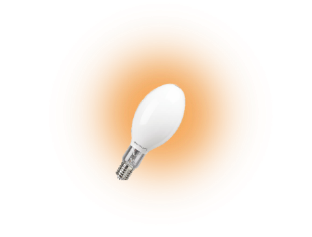 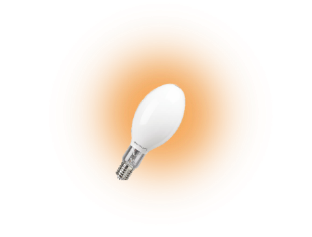 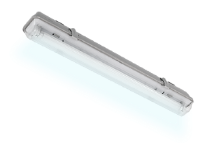 4 components
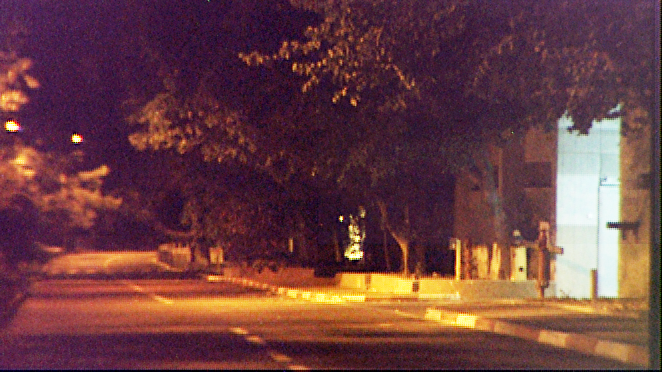 conventional photo
28
[Speaker Notes: Here is another example,
This scene has four components]
Computational imaging outdoors
Component 1: fluorescent
Component 2: sodium
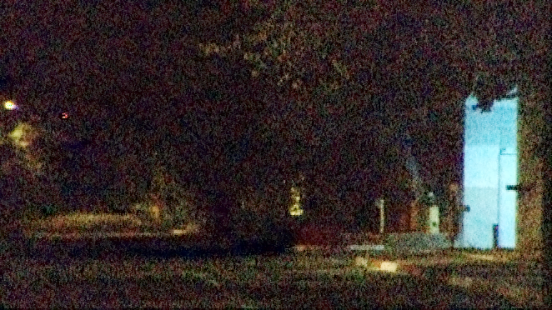 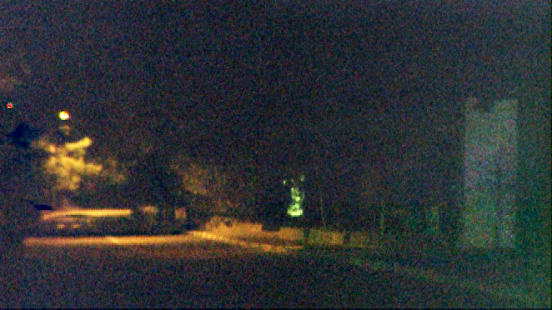 Component  3: sodium
Component 4: sodium
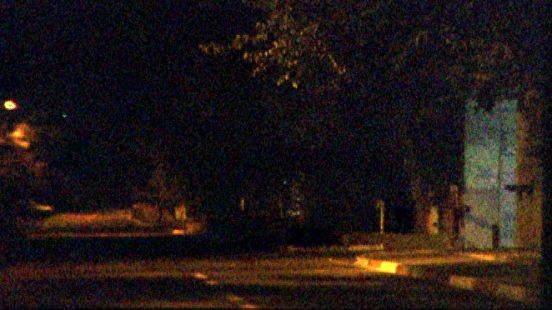 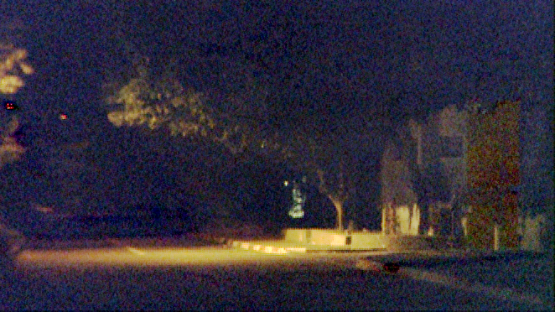 [Speaker Notes: And here we reveal the scene’s illumination components.]
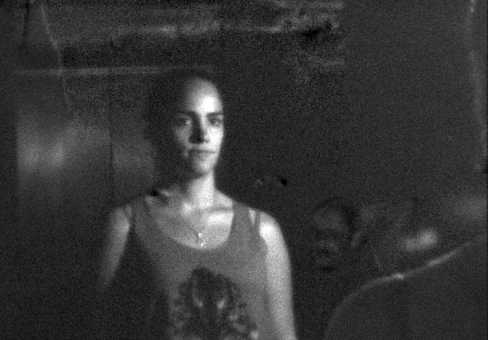 outdoor constant 
illumination
indoor flickering
illumination
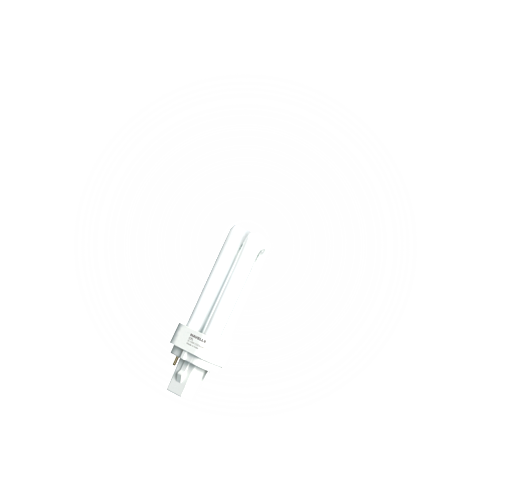 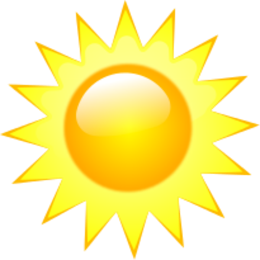 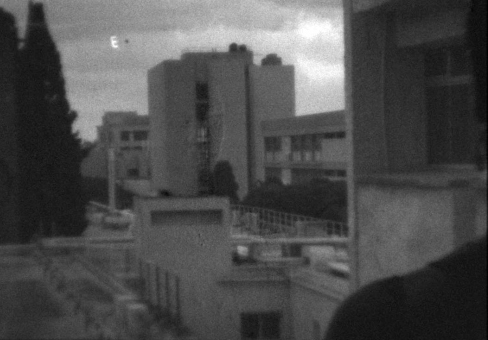 indoor scene
outdoor scene
indoor reflection
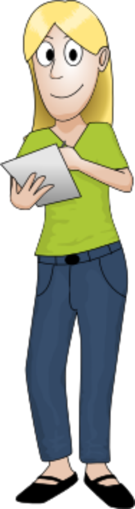 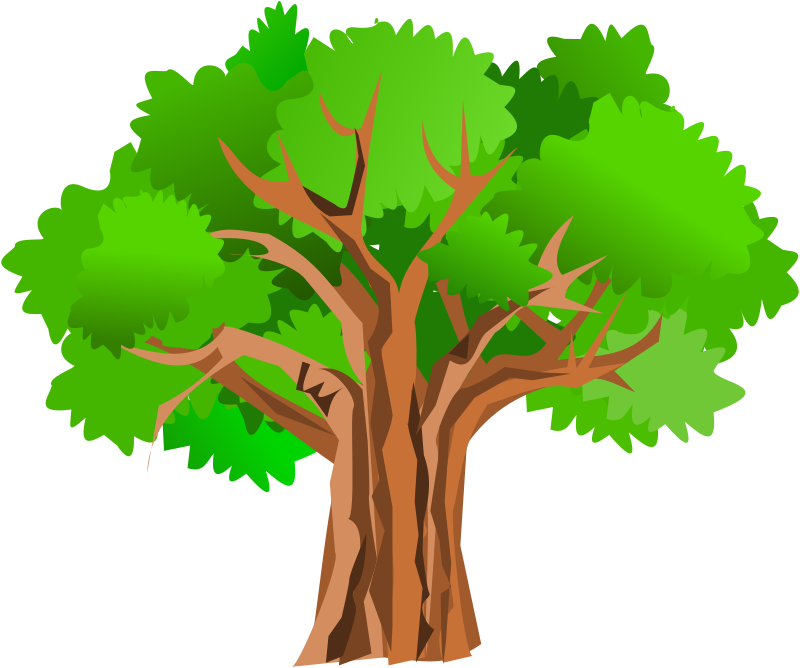 reflection
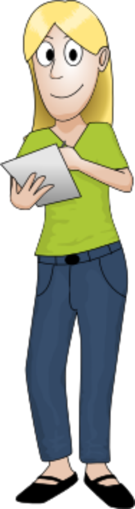 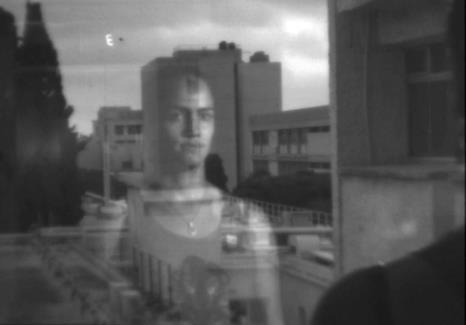 outdoor scene
camera
window
30
[Speaker Notes: Here we observe a scene throw a window. The window causes a reflection.<click> our system separated the outdoor scene <click>from the indoor reflection. The key for doing this is that outdoors, sunlight does not flicker, but indoor lighting is affected by flicker.]
ACam: camera for imaging on the AC grid
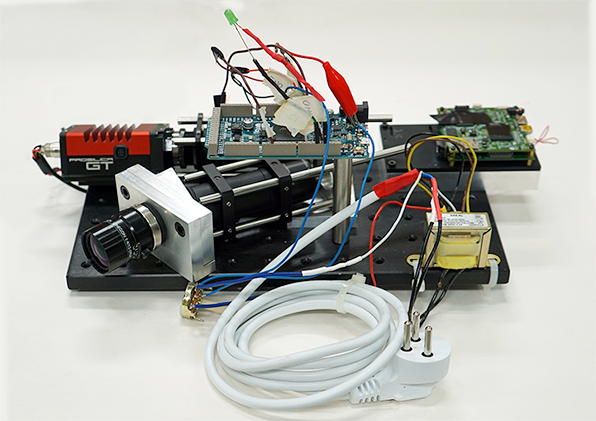 [Speaker Notes: We designed a novel camera, called the ACam, to capture scenes under flickering illumination.]
Conventional camera
camera
lens
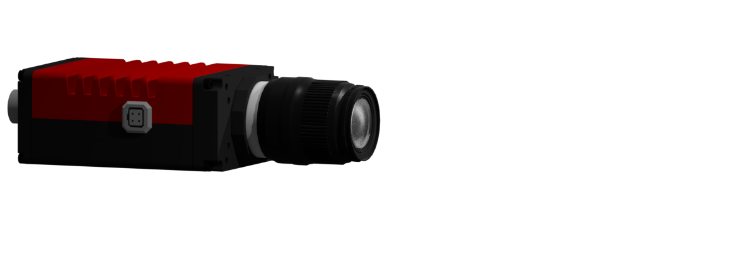 camera
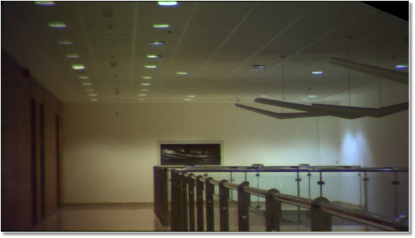 Standard exposure
Flicker dynamics not captured
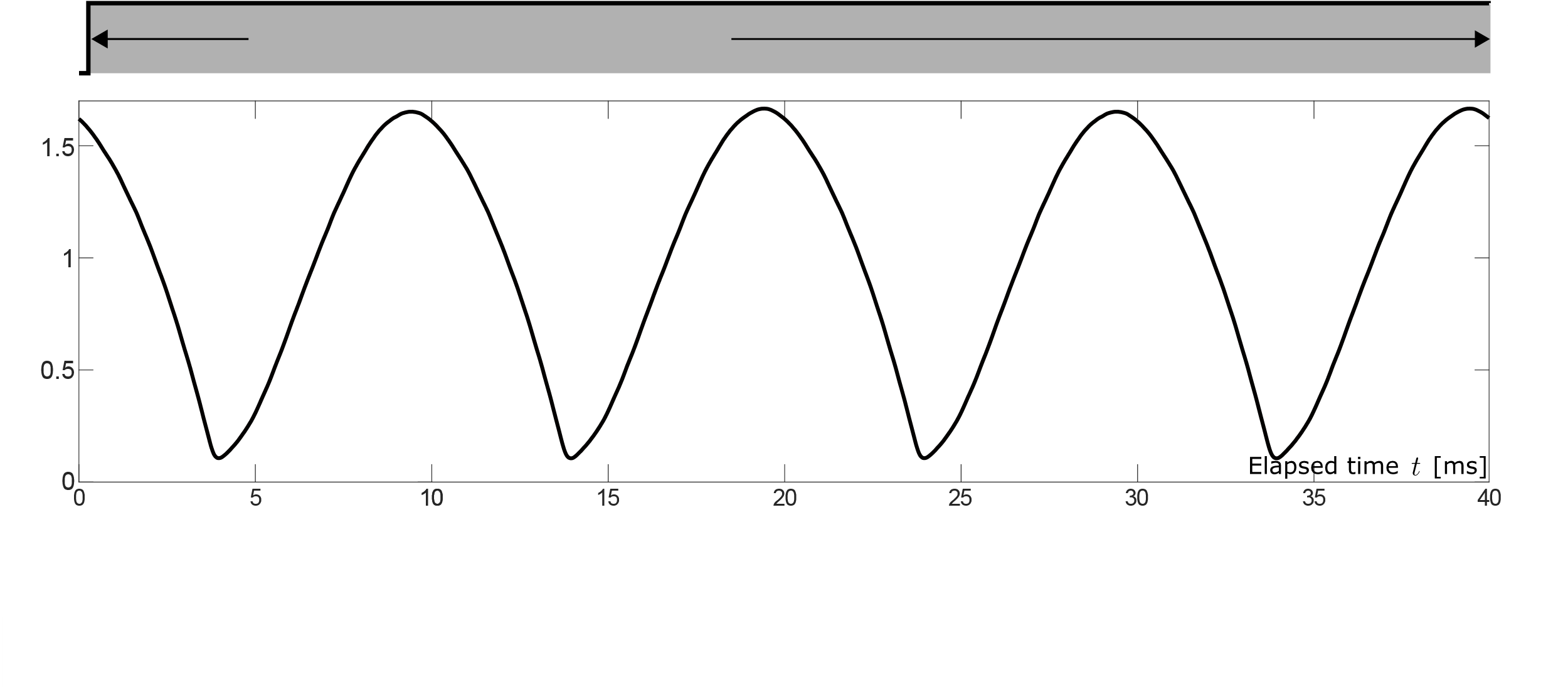 long exposure time
32
Mark Sheinin, Yoav Y. Schechner, Kyros Kutulakos, CVPR’17
[Speaker Notes: To capture the scene above during night, a conventional camera shutter must remain open for 1/5 of a second to let enough light reach the sensor.
But, such a long exposure cannot detect the flicker dynamics.]
Conventional camera
camera
lens
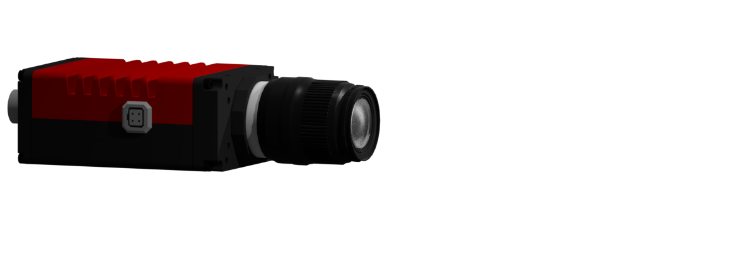 camera
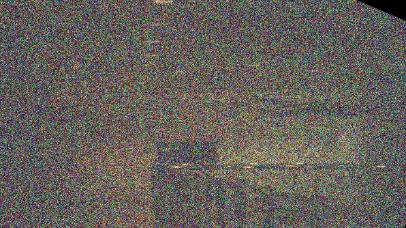 single frame
Short exposure
Not enough signal.
Noise dominates
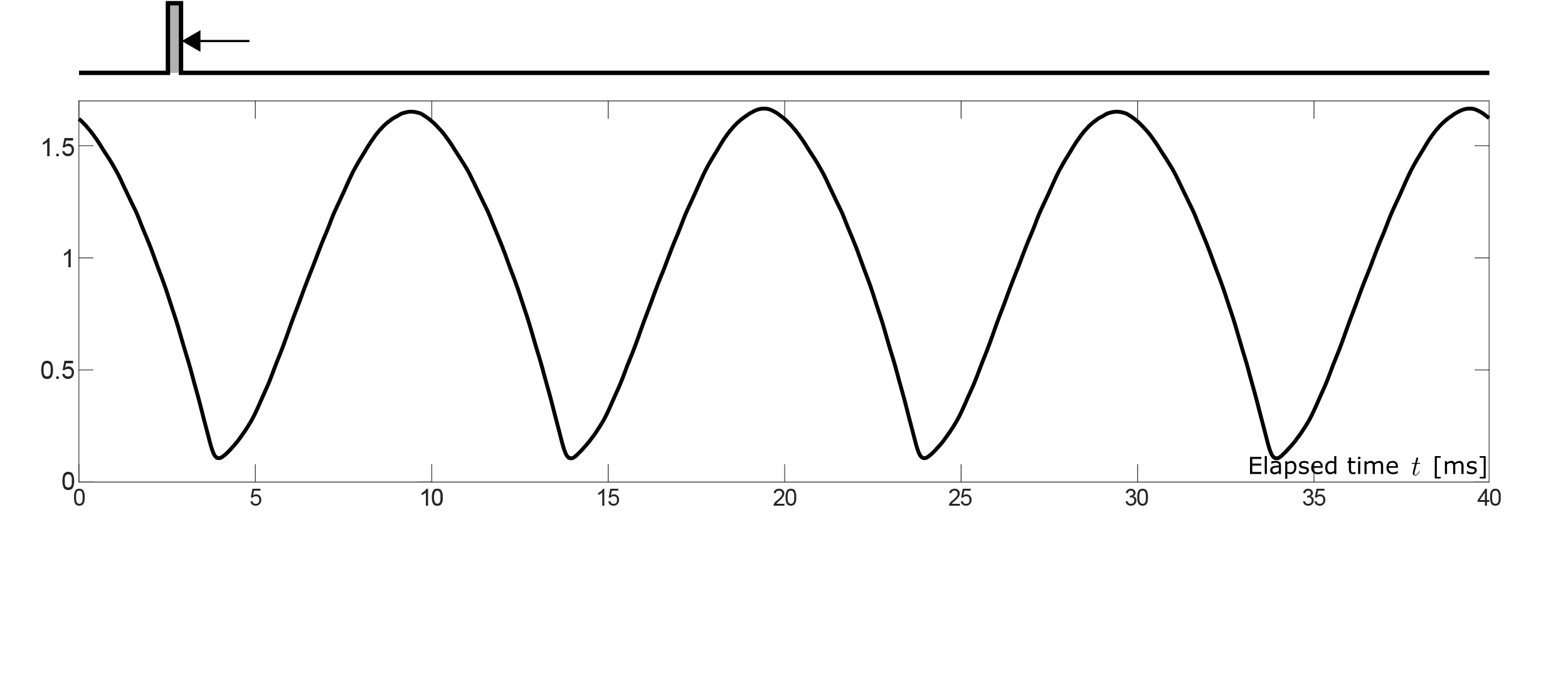 short exposure time
33
Mark Sheinin, Yoav Y. Schechner, Kyros Kutulakos, CVPR’17
[Speaker Notes: To capture the flicker dynamics, there is a need for exposure time that is
a fraction of the flicker cycle (marked here in red), if a conventional camera was used.

But, having such a short exposure, the resulting photo would be very noisy, because not enough light would reach the sensor.]
AC imaging principle
programmable 
mask
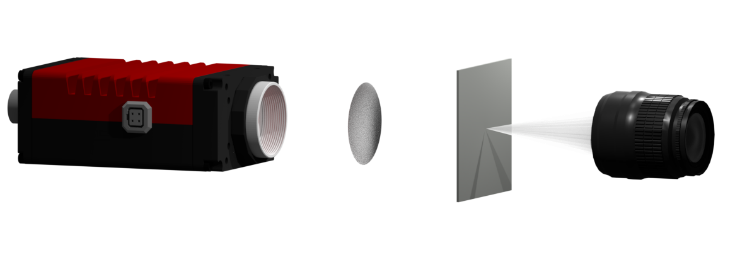 camera
lens
camera
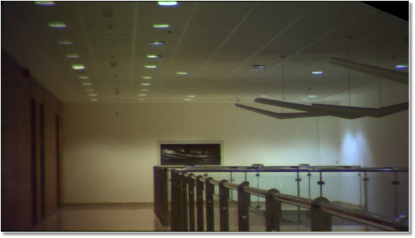 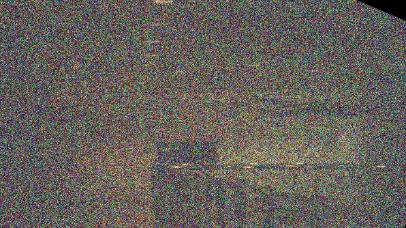 Controller
single frame
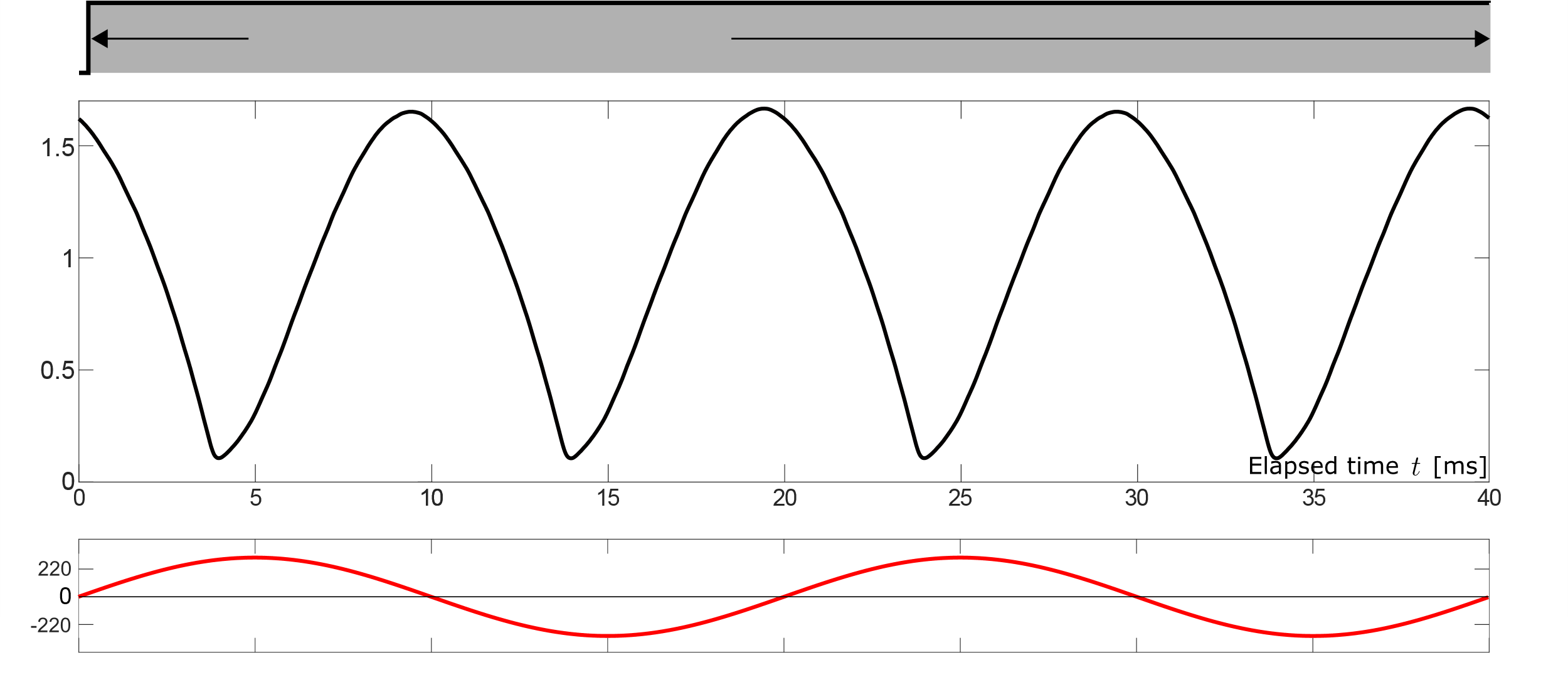 short exposure time
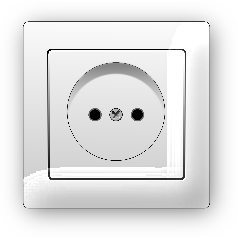 34
Mark Sheinin, Yoav Y. Schechner, Kyros Kutulakos, CVPR’17
[Speaker Notes: The ACam has a programmable optical shutter (called mask) between the sensor and camera lens.
The camera exposure is set to span hundreds of flicker cycles.
During this long exposure<click> , the programmable mask blocks the light from scene in all times exceptduring specific pre-set brief intervals in each cycle. These pre-set intervals
All correspond to the same fraction of the flicker period.
The ACam is physically connected in an AC outlet. This ensures that
The mask unblocks the light at the precise right instance within each flicker cycle.]
AC imaging principle
programmable 
mask
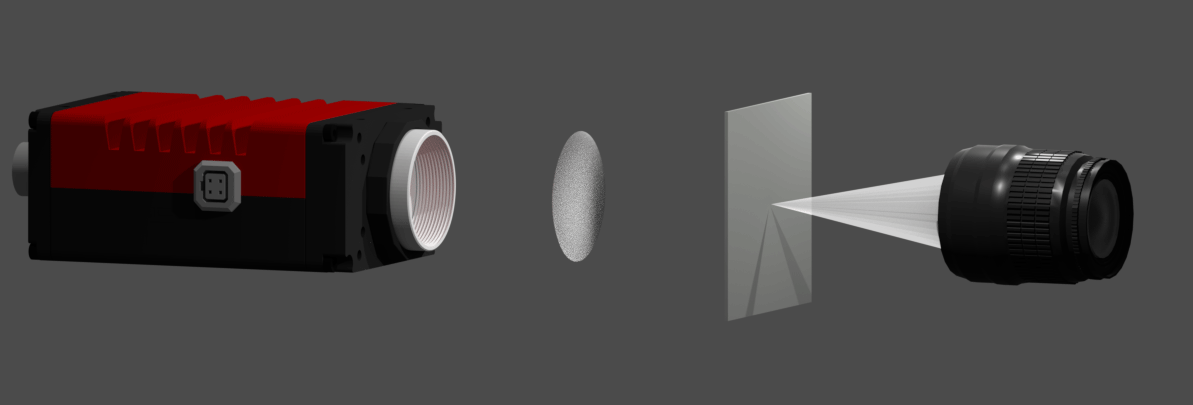 camera
lens
camera
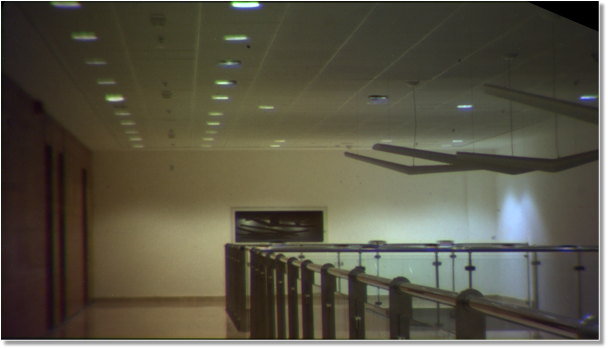 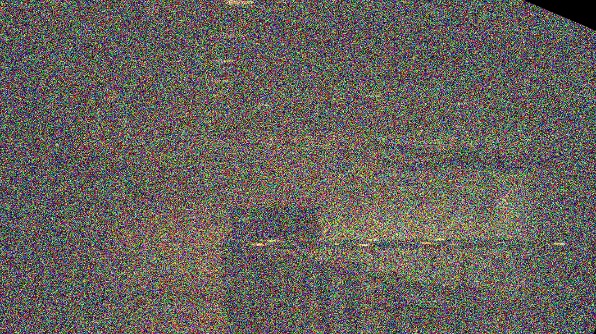 Controller
single frame
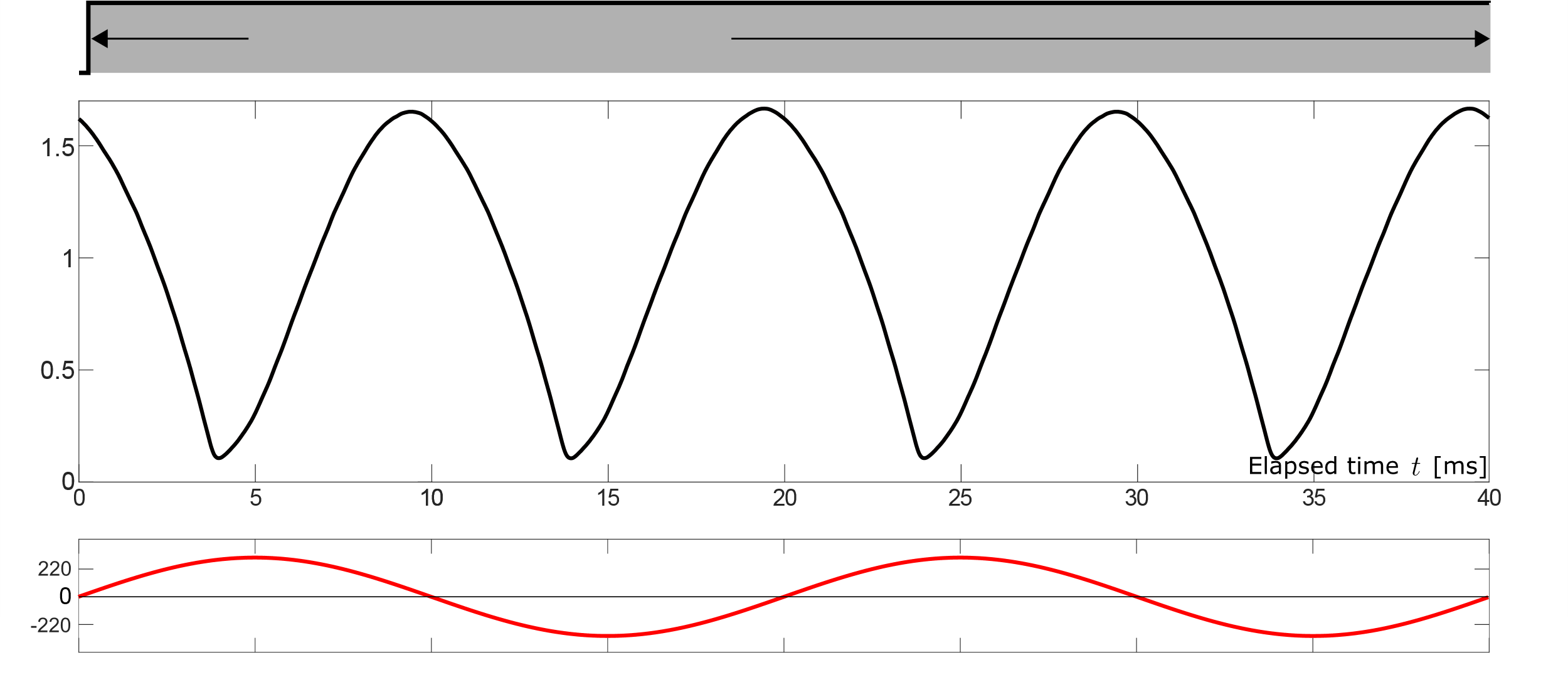 short exposure time
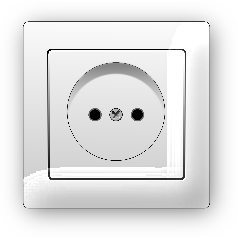 35
Mark Sheinin, Yoav Y. Schechner, Kyros Kutulakos, CVPR’17
[Speaker Notes: The ACam has a programmable optical shutter (called mask) between the sensor and camera lens.
The camera exposure is set to span hundreds of flicker cycles.
During this long exposure, the programmable mask blocks the light from scene at all times, except
during specific pre-set brief intervals in each cycle.<click> These pre-set intervals
all correspond to the same fraction of the flicker period.
The ACam is physically connected in an AC outlet. This ensures that
The mask unblocks the light at the precise right instance within each flicker cycle.]
Summary
Imaging on the electric grid is uncharted territory
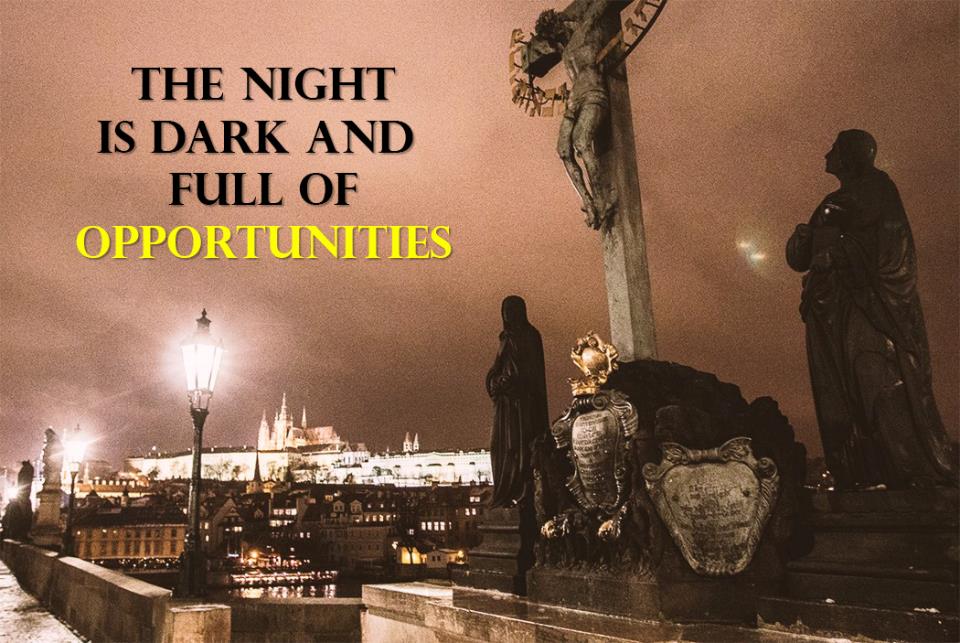 For more information:
	http://webee.technion.ac.il/˜yoav/research/ACam.html
	http://www.dgp.toronto.edu/ACam
36
[Speaker Notes: To summarize, we present a new and exciting way to view scenes, that are illuminated normally by bulbs plugged to the electric grid. 

For more information about the project please visit the links below.]
Acknowledgments
The authors thank:

M. O’Toole, Y. Levron, R. Swanson, P. Lehn, Z. Tate, A. Levin, G. Tennenholts
V. Holodovsky, R. Zamir, K. Lavia, I. Talmon and D. Peer.

This research was supported by:

Taub Foundation, Israeli Science Foundation Ollendorff Minerva Center, Mitacs 
Canada-Israel Globalink Innovation Initiative, Natural Sciences and Engineering 
Research Council of Canada, DARPA - REVEAL.